Researching 20th century Military Records at The National Archives
Dr Will Butler, Head of Modern Collections, The National Archives, UK
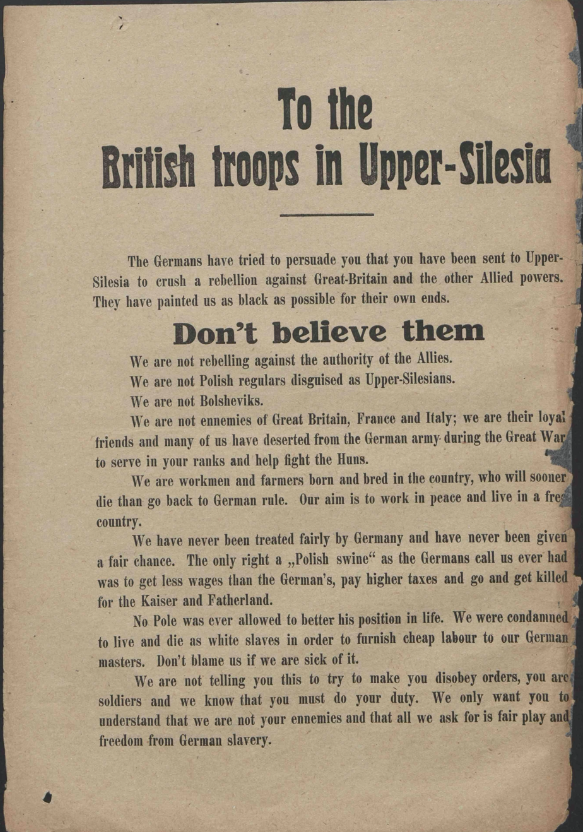 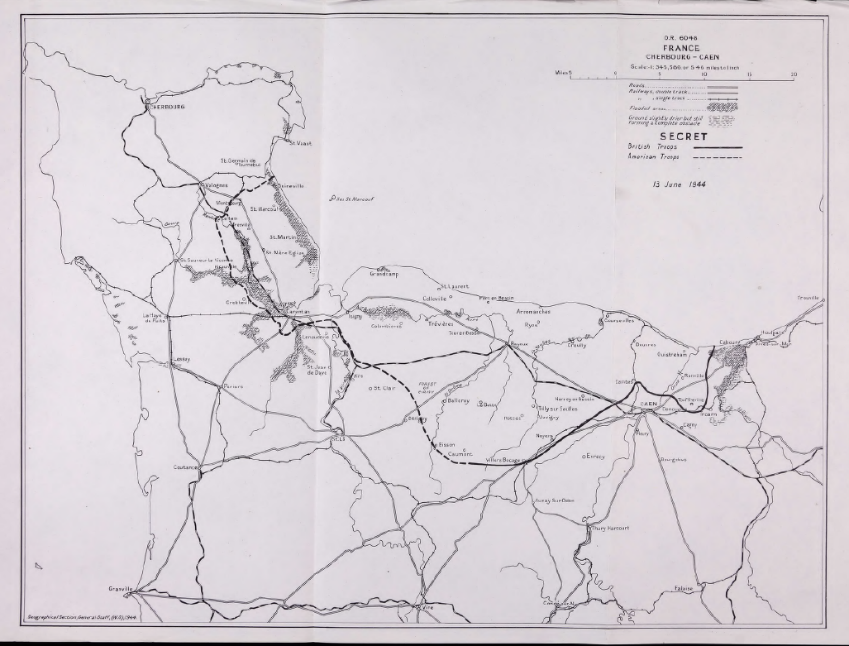 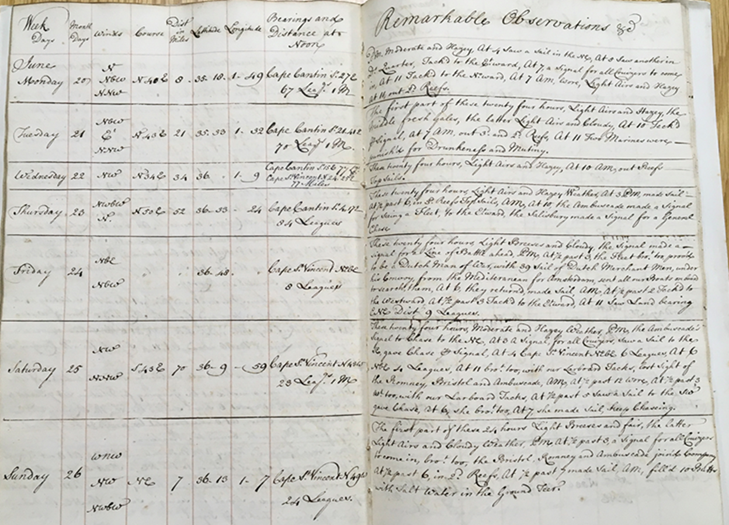 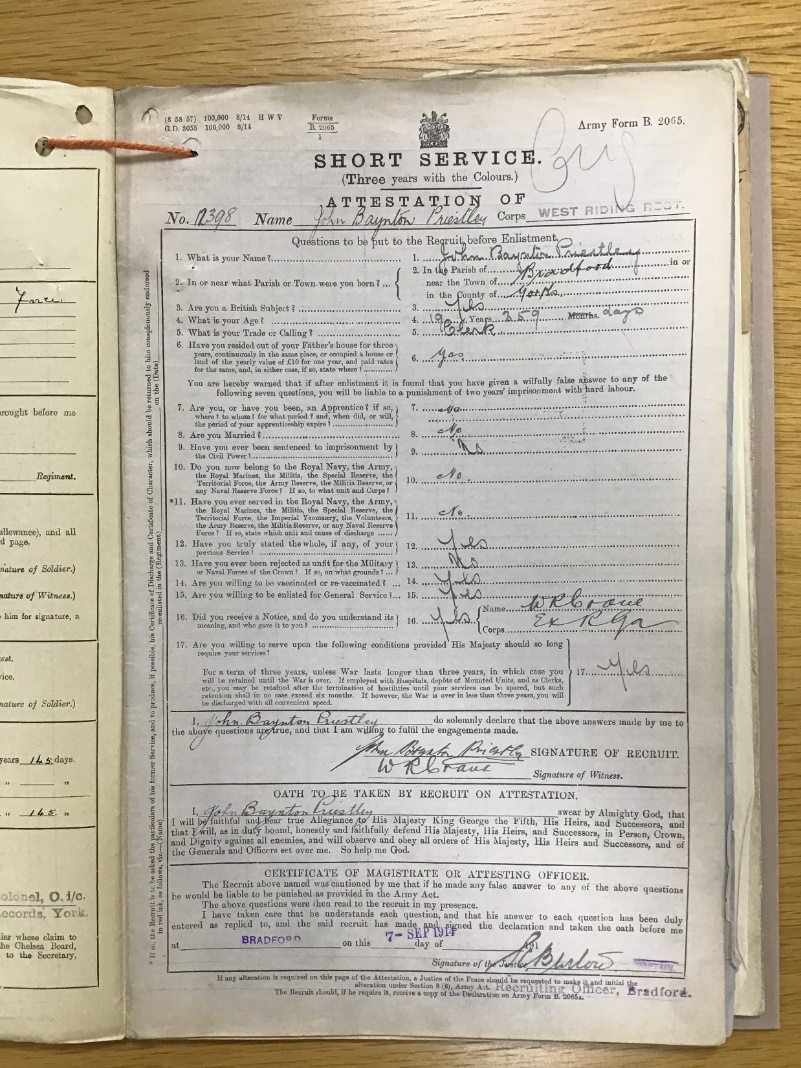 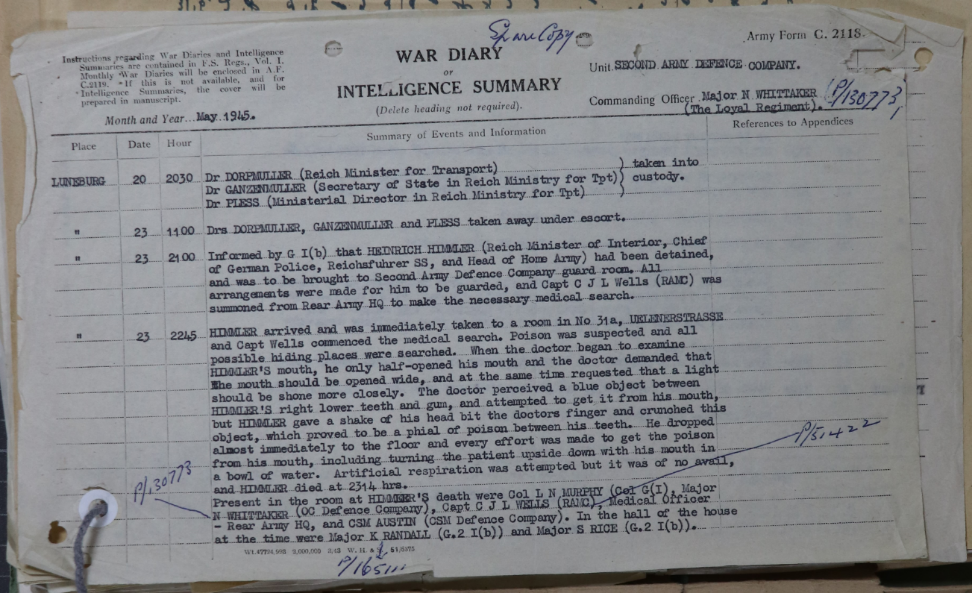 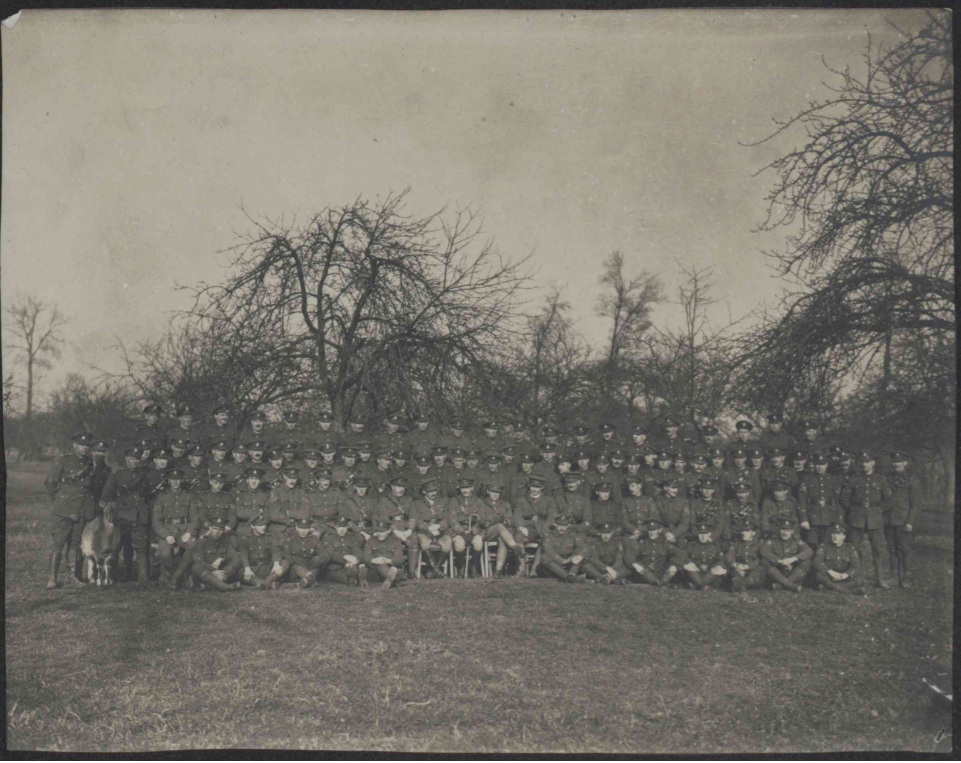 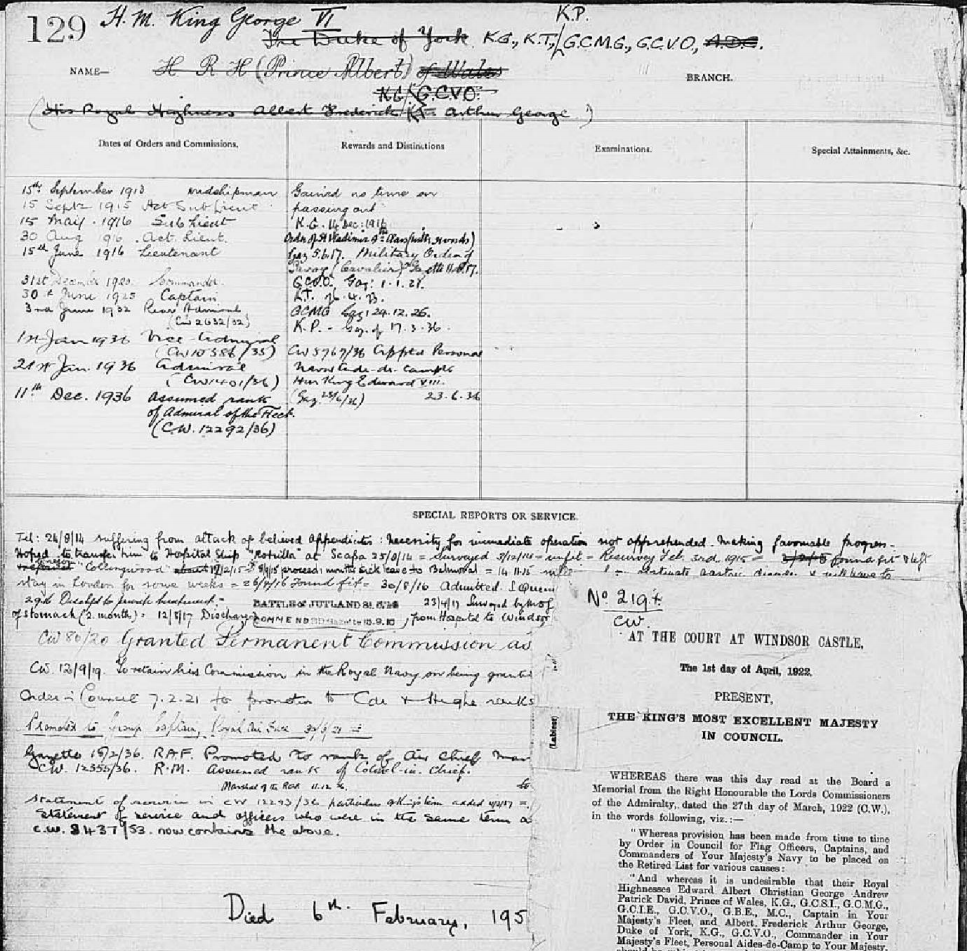 Types of Military Records
Broadly speaking, we can split the types of records we hold into two categories:

Personnel Records: i.e. records which relate to individuals involved in the armed forces over  300 years or so until 1963. This includes, but is not limited to, Muster Rolls (lists of individuals); Enlistment (Attestation) Forms; records of pensions and discharge; records of courts martial (military discipline and punishment); and those awarded medals.

Military Administration, Operations and Campaign Records: ‘higher’ level records which tend not to relate to individuals, but more about how military campaigns, across the centuries, have been planned, conducted, and reflected upon in the official record by politicians and military leaders. These records also reflect administrative changes in the armed forces, as well as its day-to-day running and activities at times of peace and war.
Records of the British Army, 1914-c.2000
4
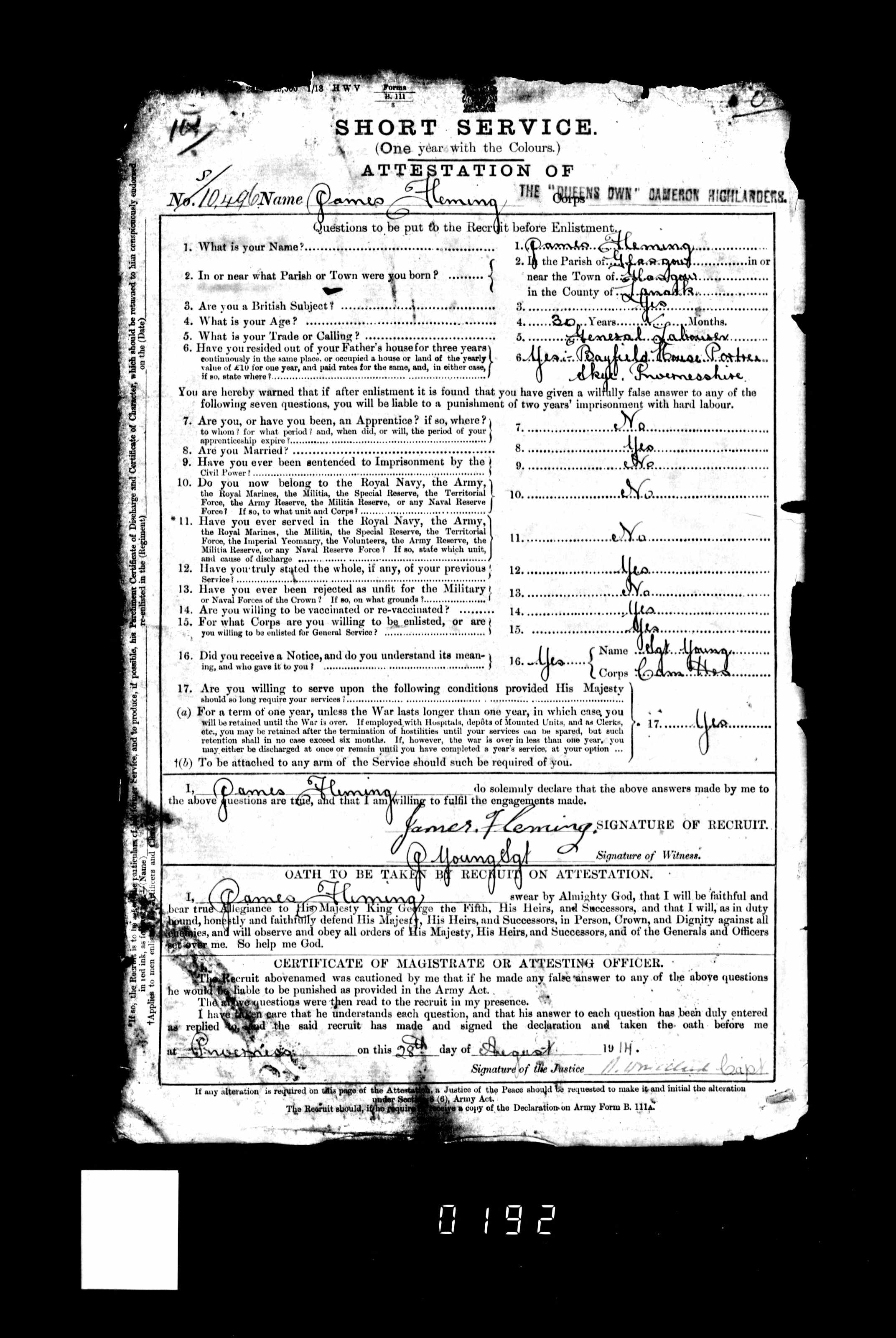 FWW Other ranks’ service records in WO 363:
Attestation papers – this may include place of birth, age, trade and next of kin

Service history including postings, regiments, and promotions

Medical history

Information on conduct
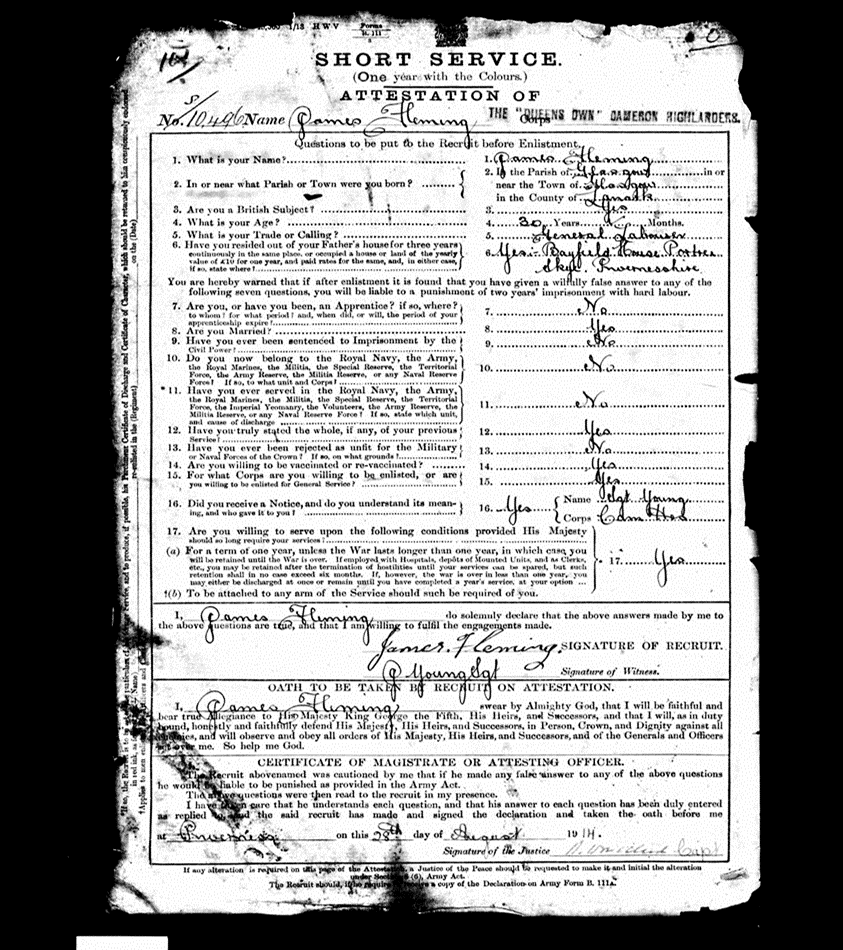 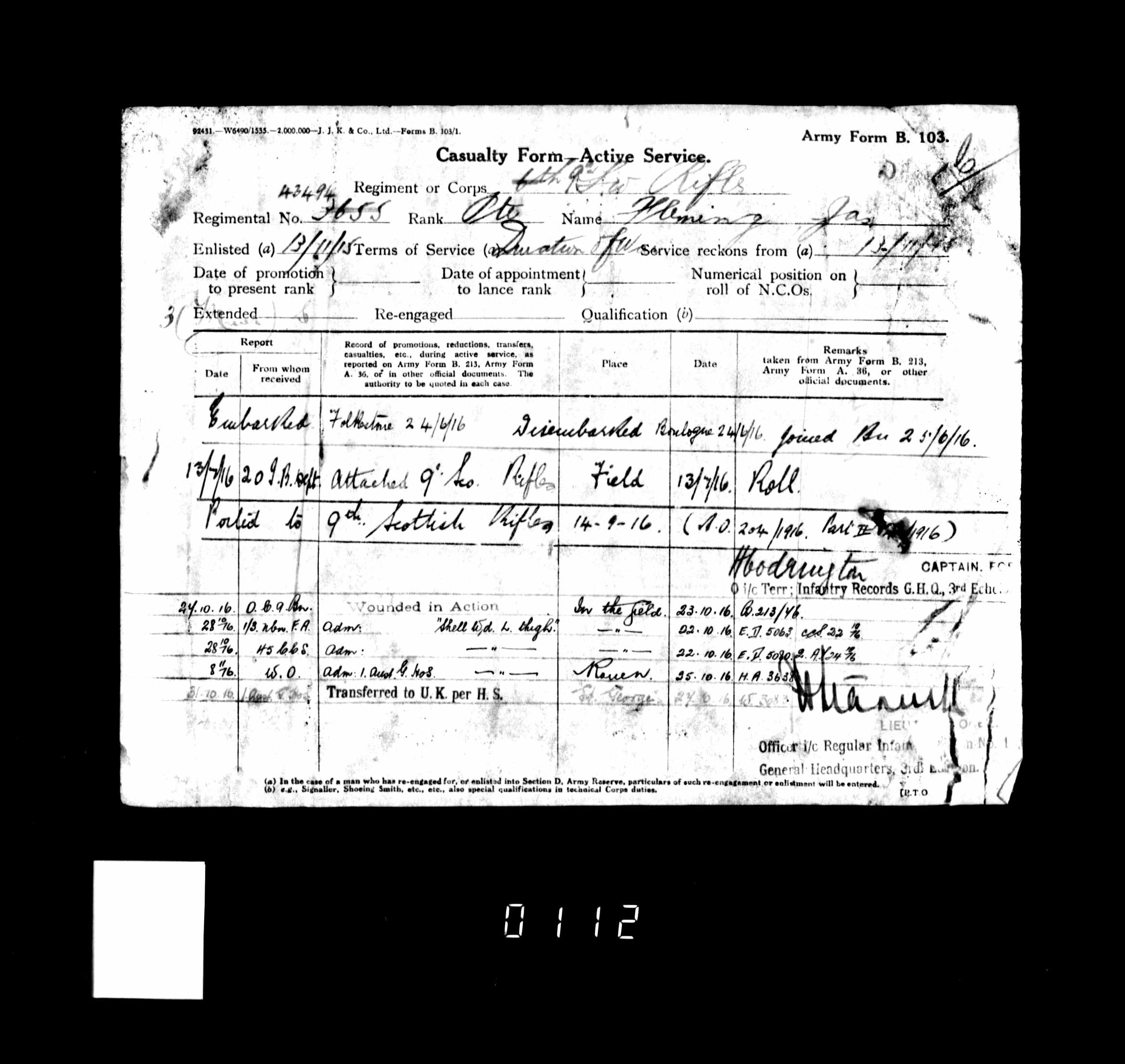 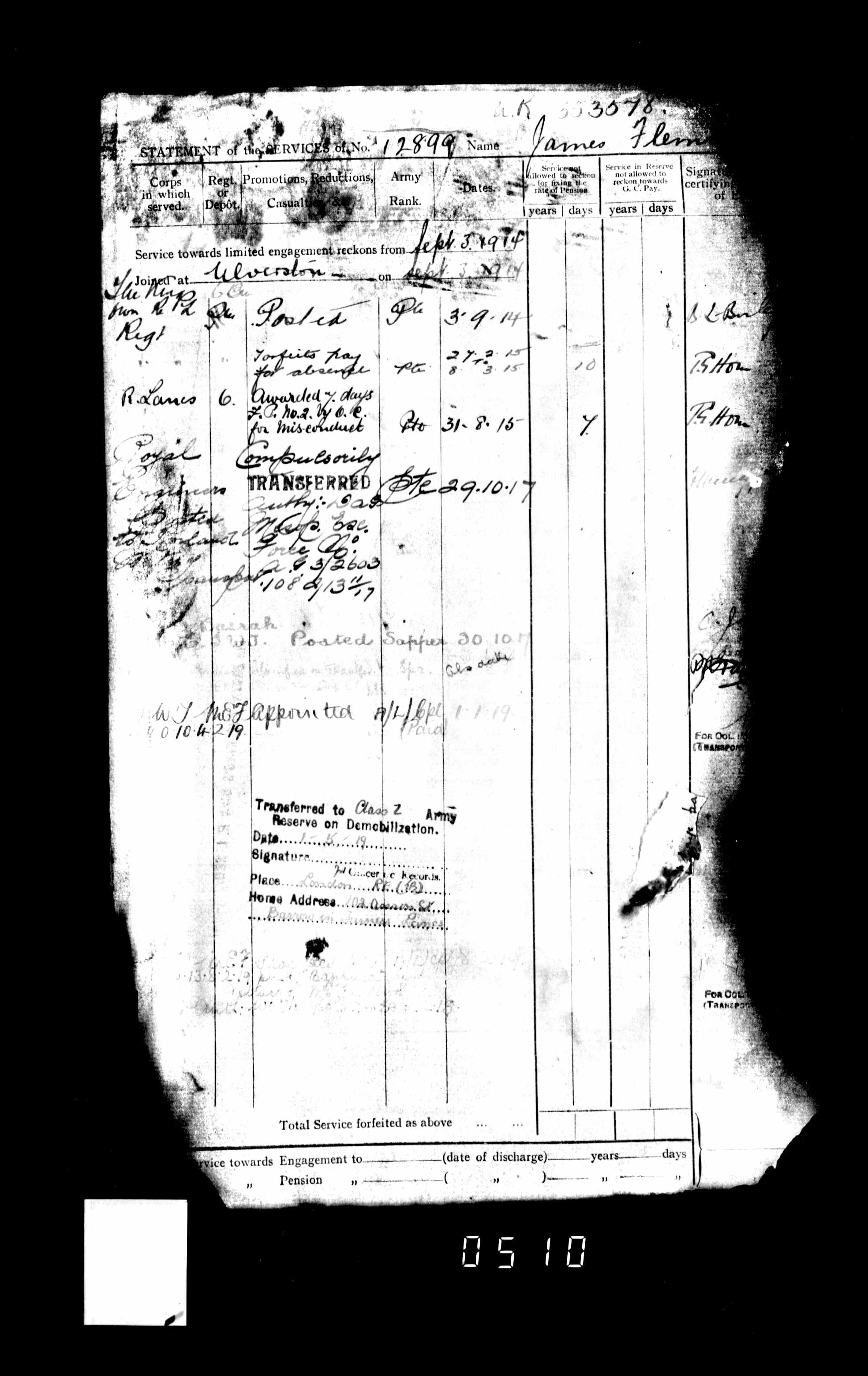 7
Other other ranks service records…
Records for the Household Cavalry between 1799 and 1920 are digitised and available on our website in the series WO 400 – that’s a further c.8,000 men for the First World War. 

Guards infantry regiments (Grenadier, Coldstream, Scots, Irish, Welsh and Machine Gun Guards) are part of the MOD Service Record transfer to TNA
8
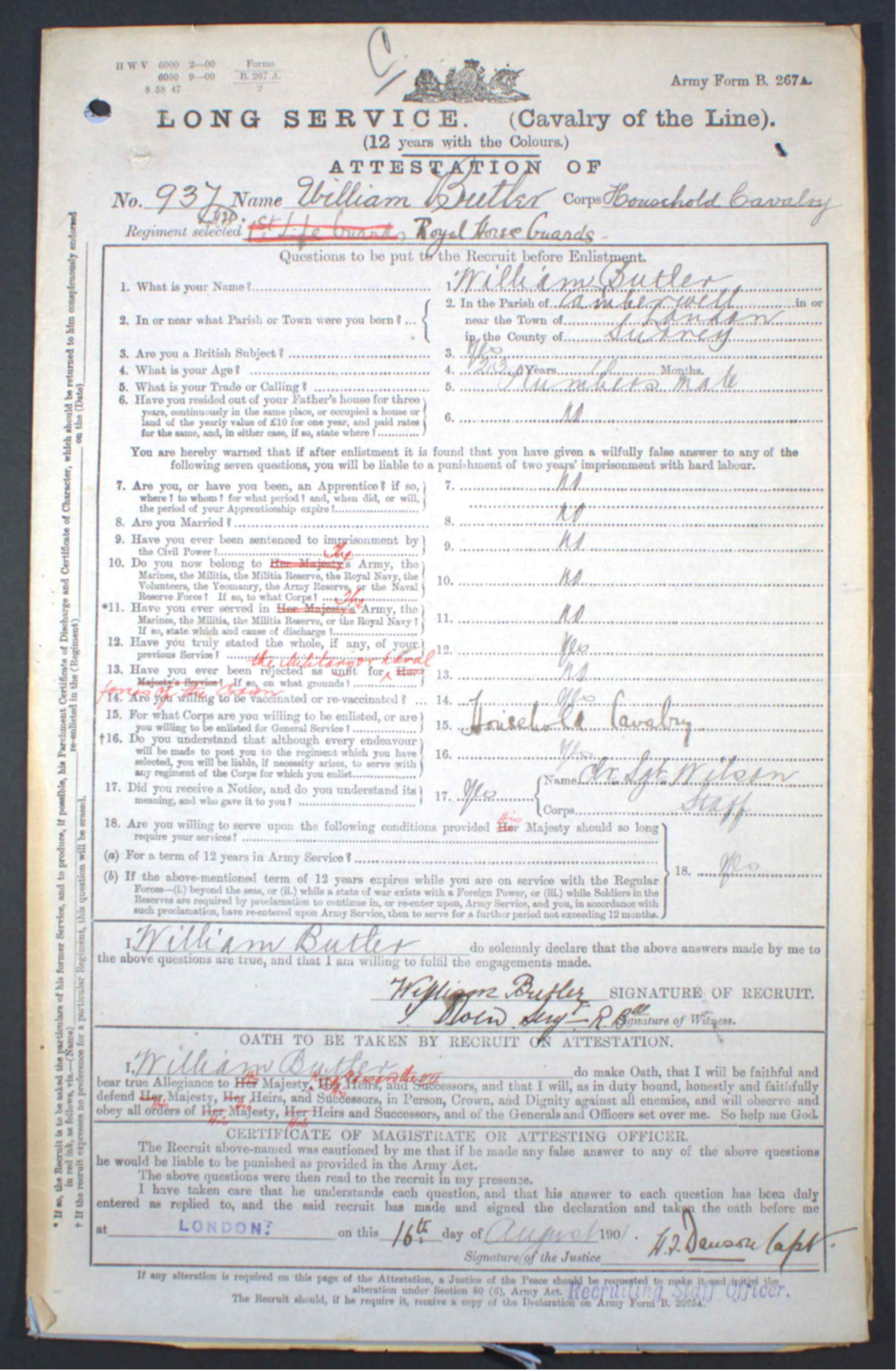 WO 400
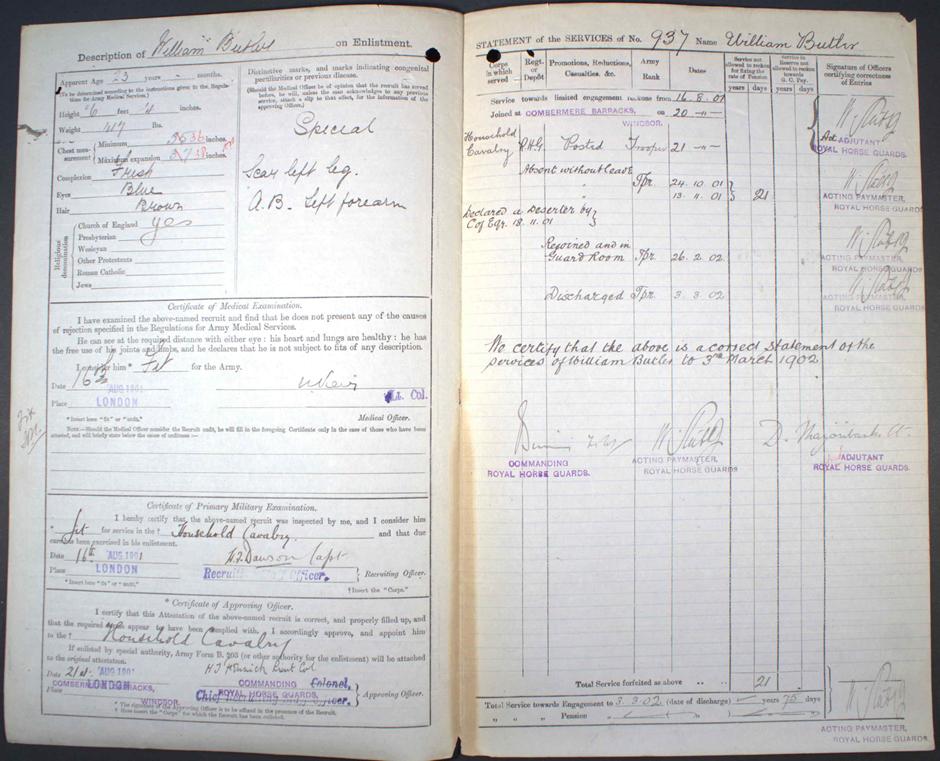 9
Other ranks pension records
WO 364 contains the pension records for other ranks

Name-searchable and downloadable on Ancestry.co.uk

Contains very similar information to a Service Record (including attestation papers, statement of the services etc)

Difference to WO 363 is pension records should provide information relating to a cause of discharge (and thus reason for pension)
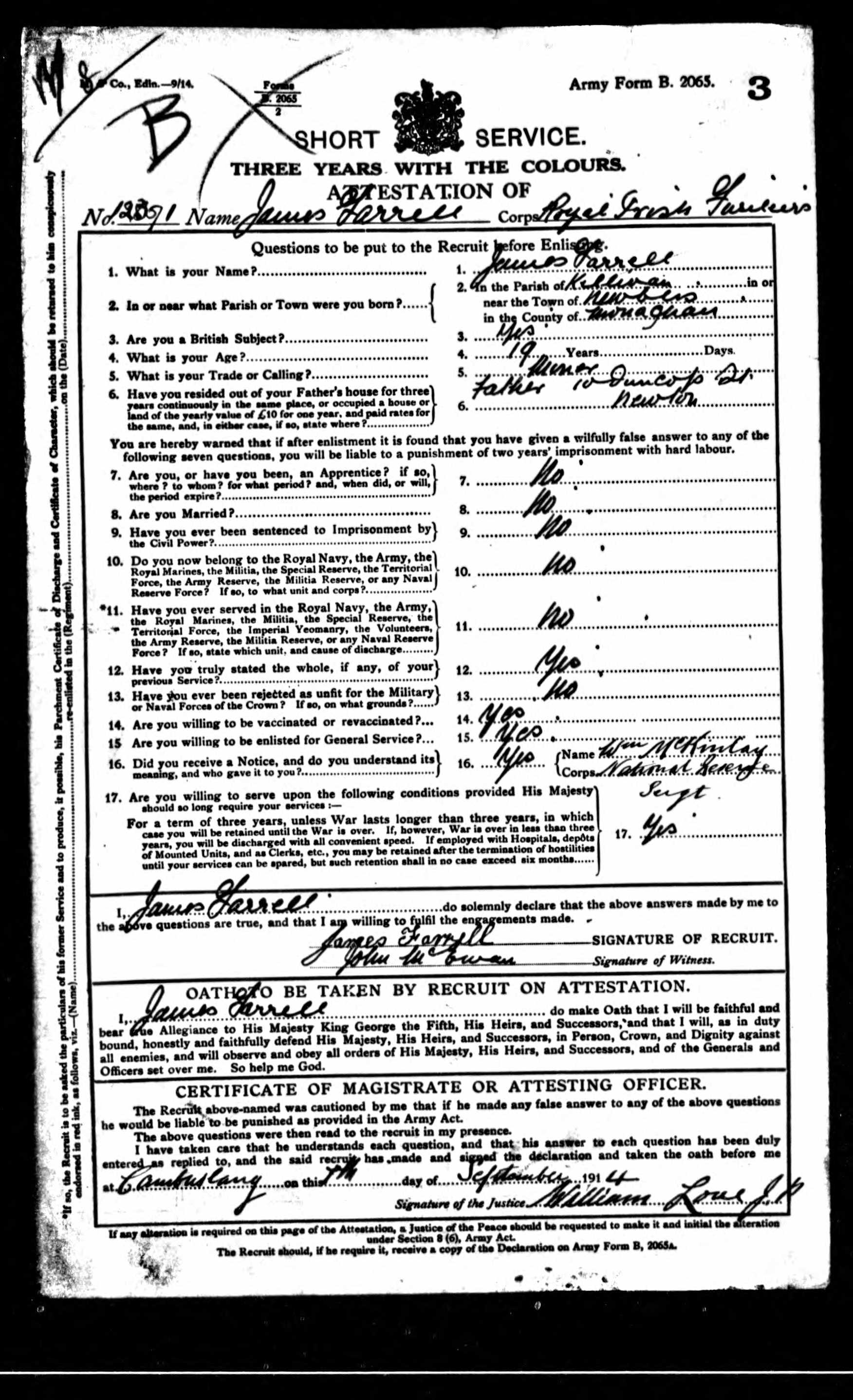 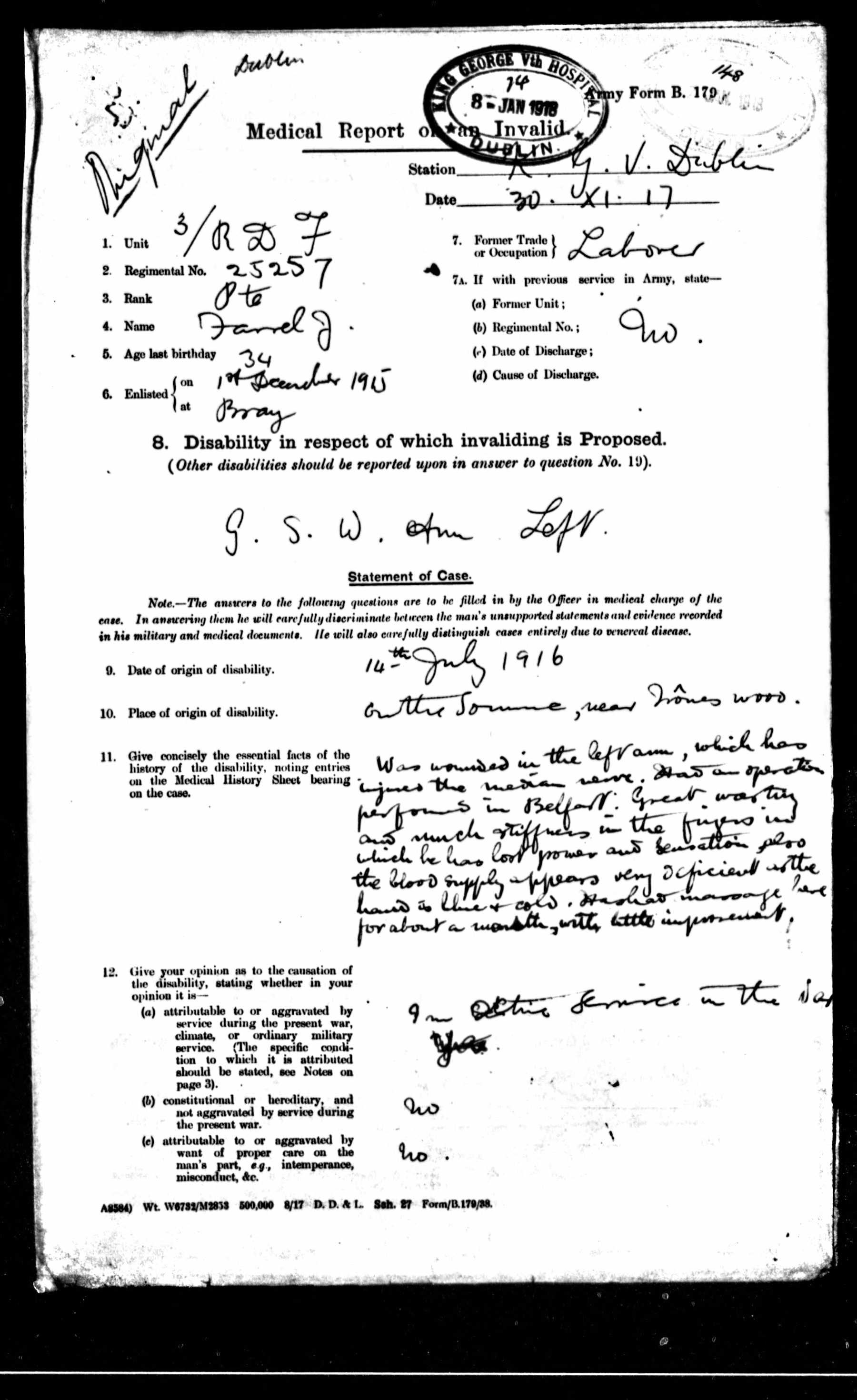 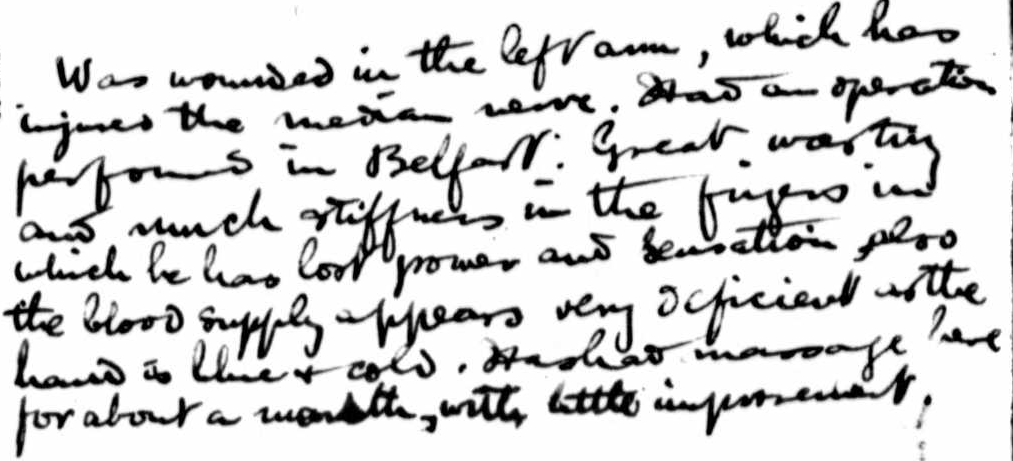 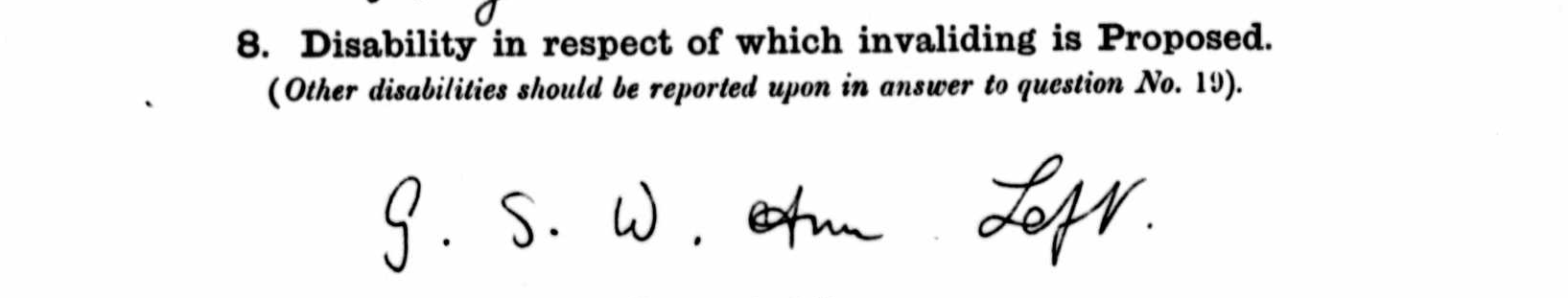 11
Important to Note:
The personnel records for the First World War only cover the period up to 1921. Not included in these records, are any for those who continued to serve in the army beyond this point. 

So, for example, if an individual decided to re-enlist at the end of the First World War in order to continue their service, you will not find their information in these records. 

These records are part of the MOD Service Records transfer – more later
First World War officers service records
Not available online

Often refer more to a officer’s pensions & estates rather than operational aspects of their military career – vary massively in size

Found in three records series: WO 339 / WO 374 / WO 138

See guide: British Army officers after 1913
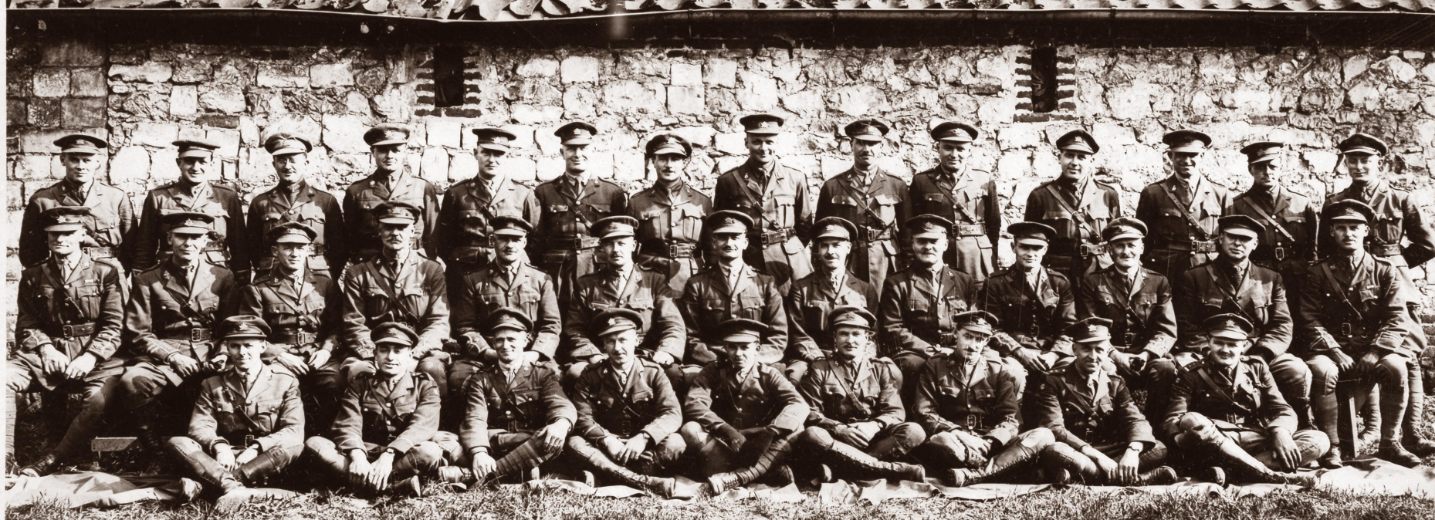 WO 95/3831
13
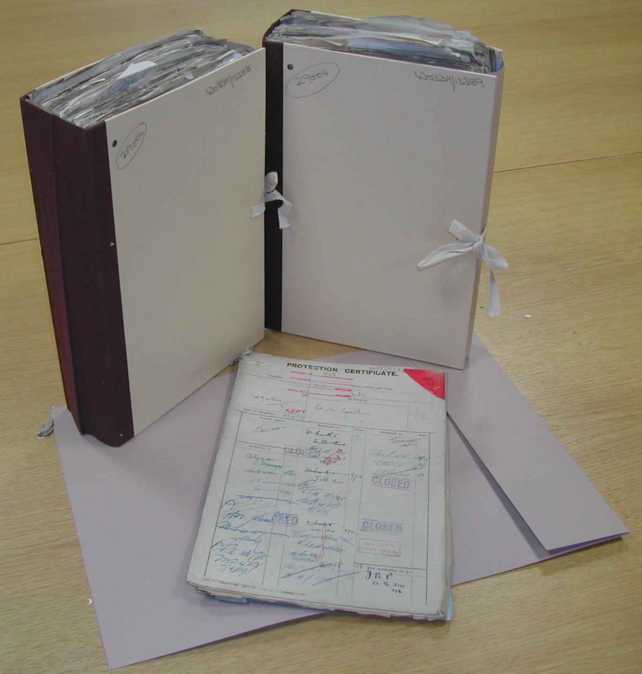 Maj. Sir Francis P. Fletcher-Vane (WO 339/13388 & 13389)
Lt. Michael Guthrie(WO 339/70740)
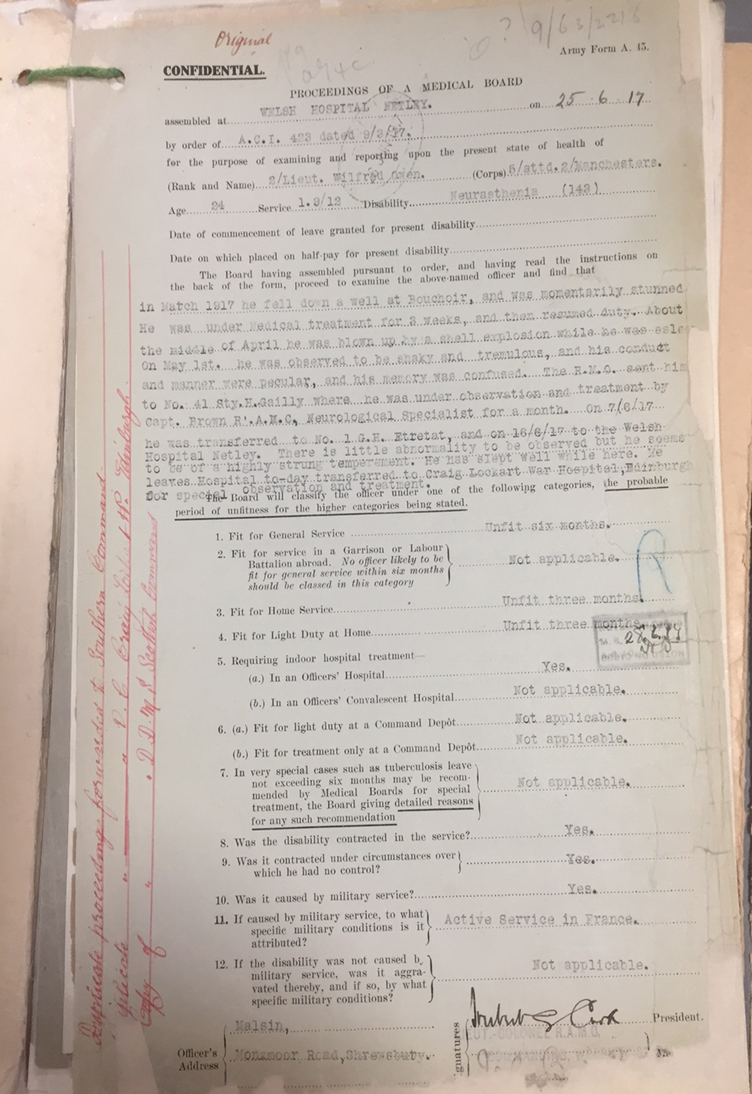 WO 138
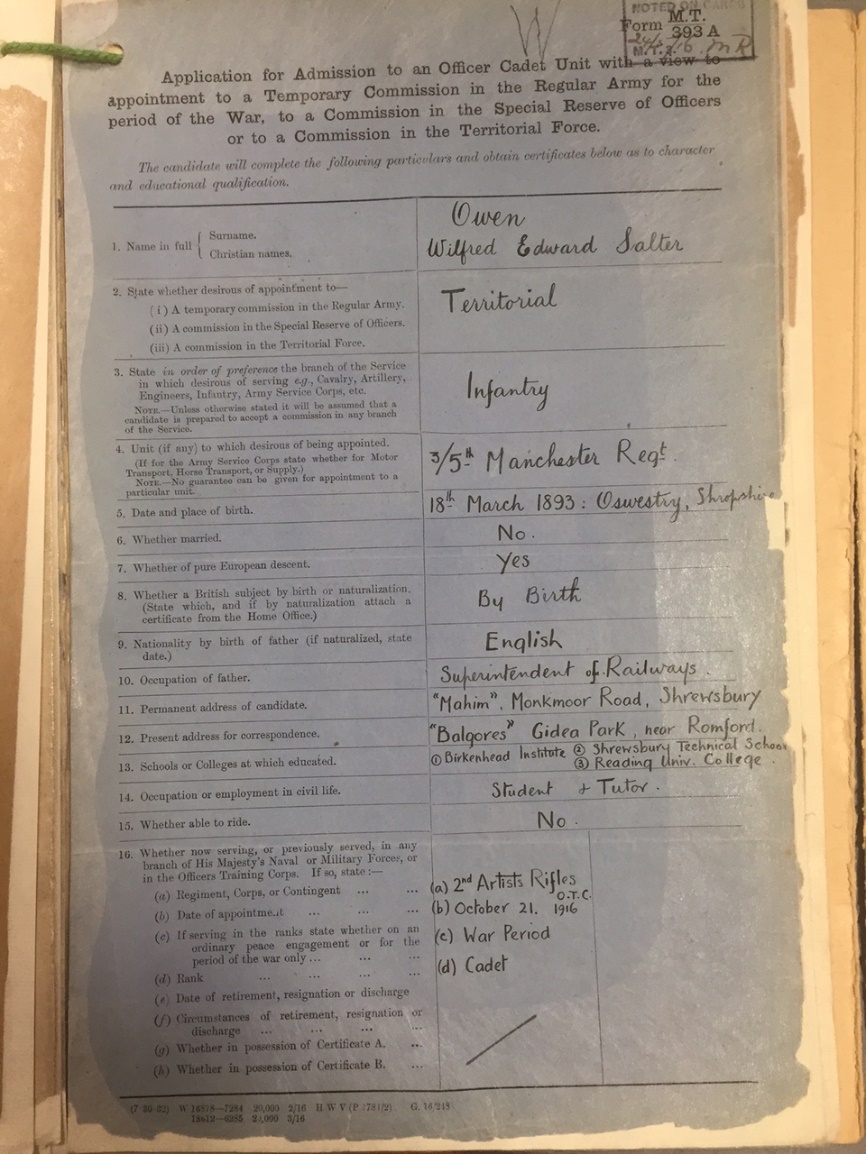 15
Unit War Diaries
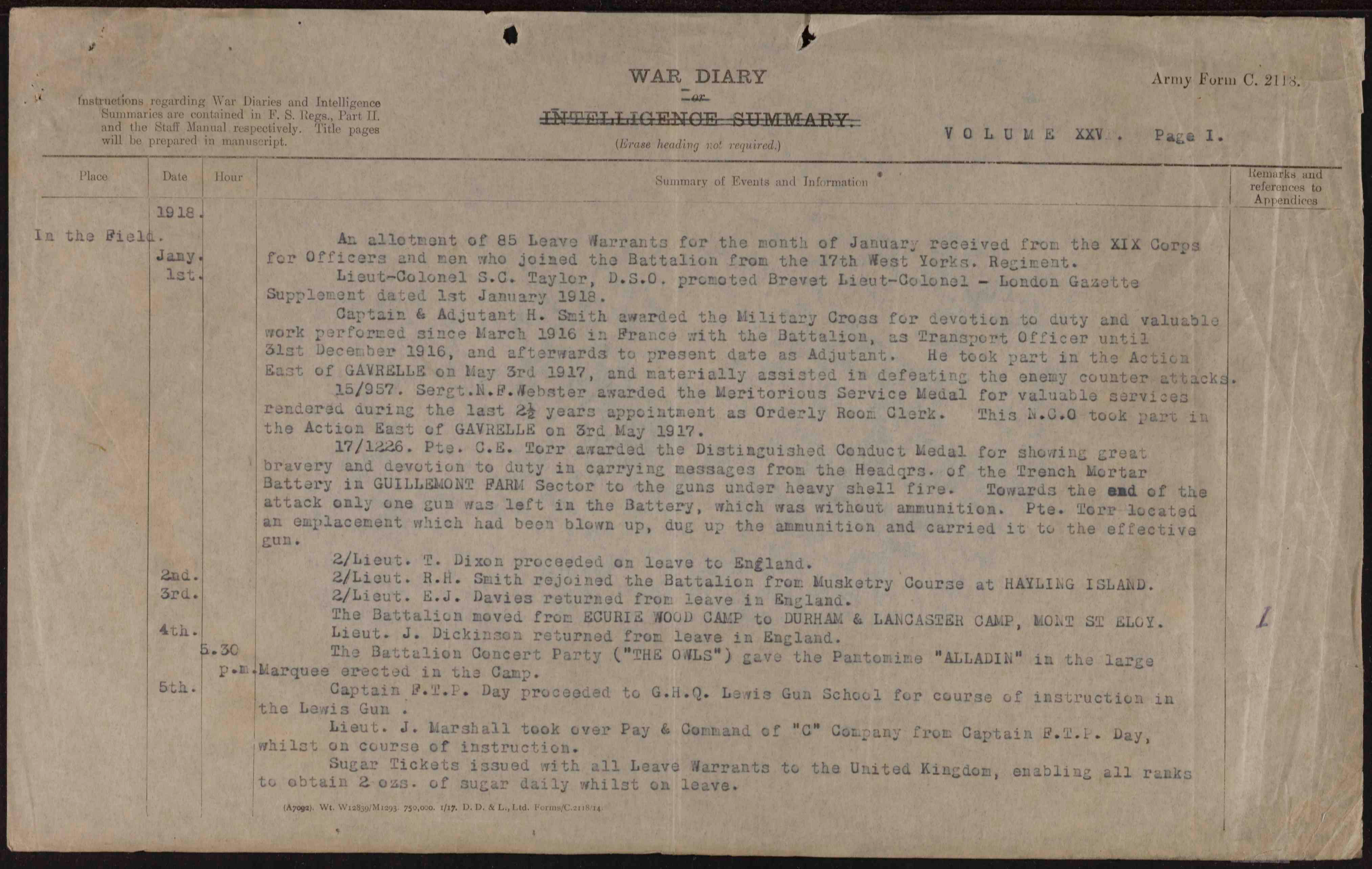 Found in WO 95 and many available online

Great way to find out what a unit was doing at any given time

Doesn’t always contain details about individuals

BUT can contain information not found in other records
Unit War Diaries
Army units include battalions, regiments, brigades, and divisions, and you can search diaries at each of those levels.

Combatant and non-combatant roles, including depots, transport, etc. which can also be searched

The diaries were compiled during hostilities by units and headquarters so it is possible to obtain a more strategic view of an operation, as well as a view as to what happened ‘on the ground’.

Contents included narratives, orders and intelligence summaries.
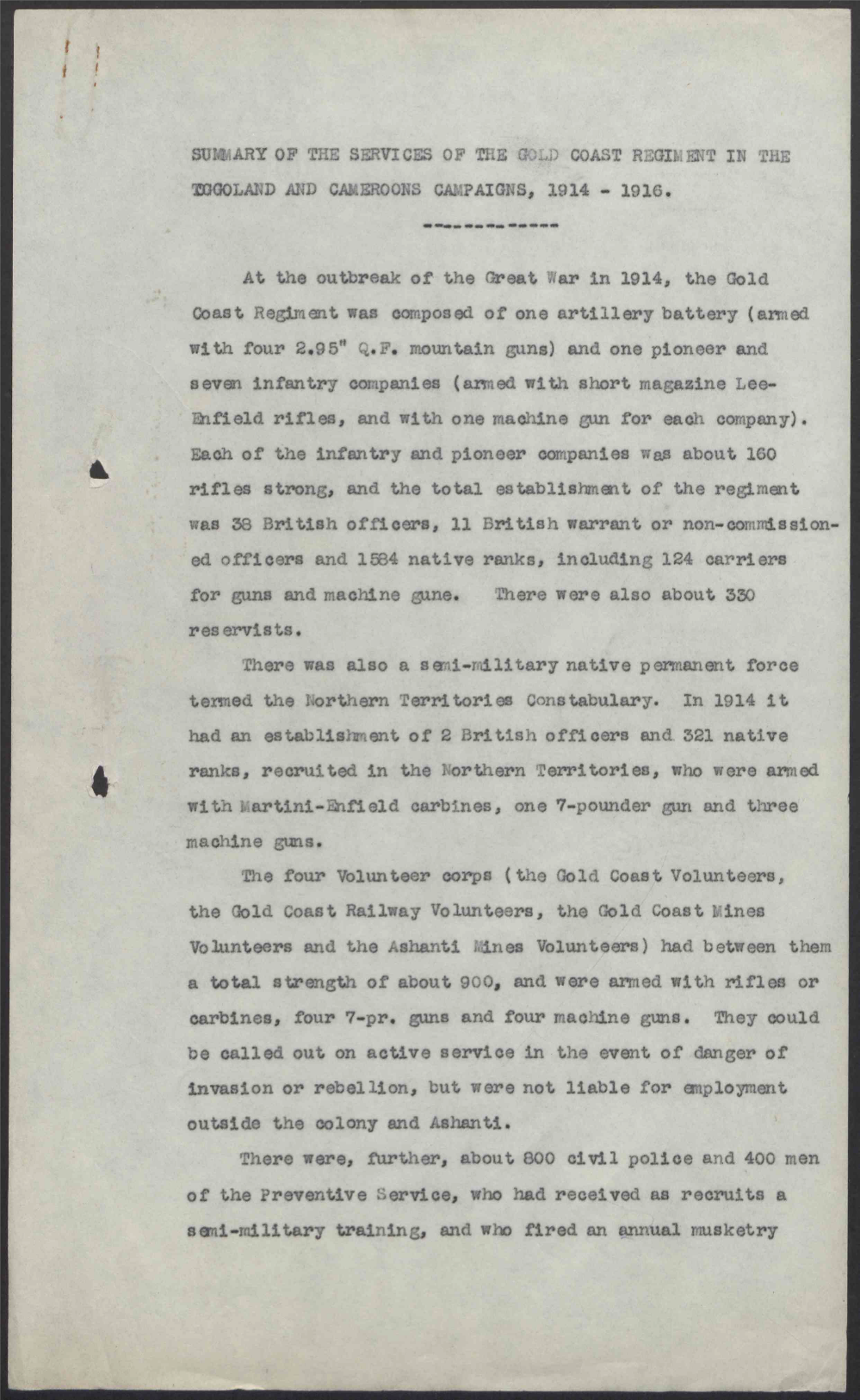 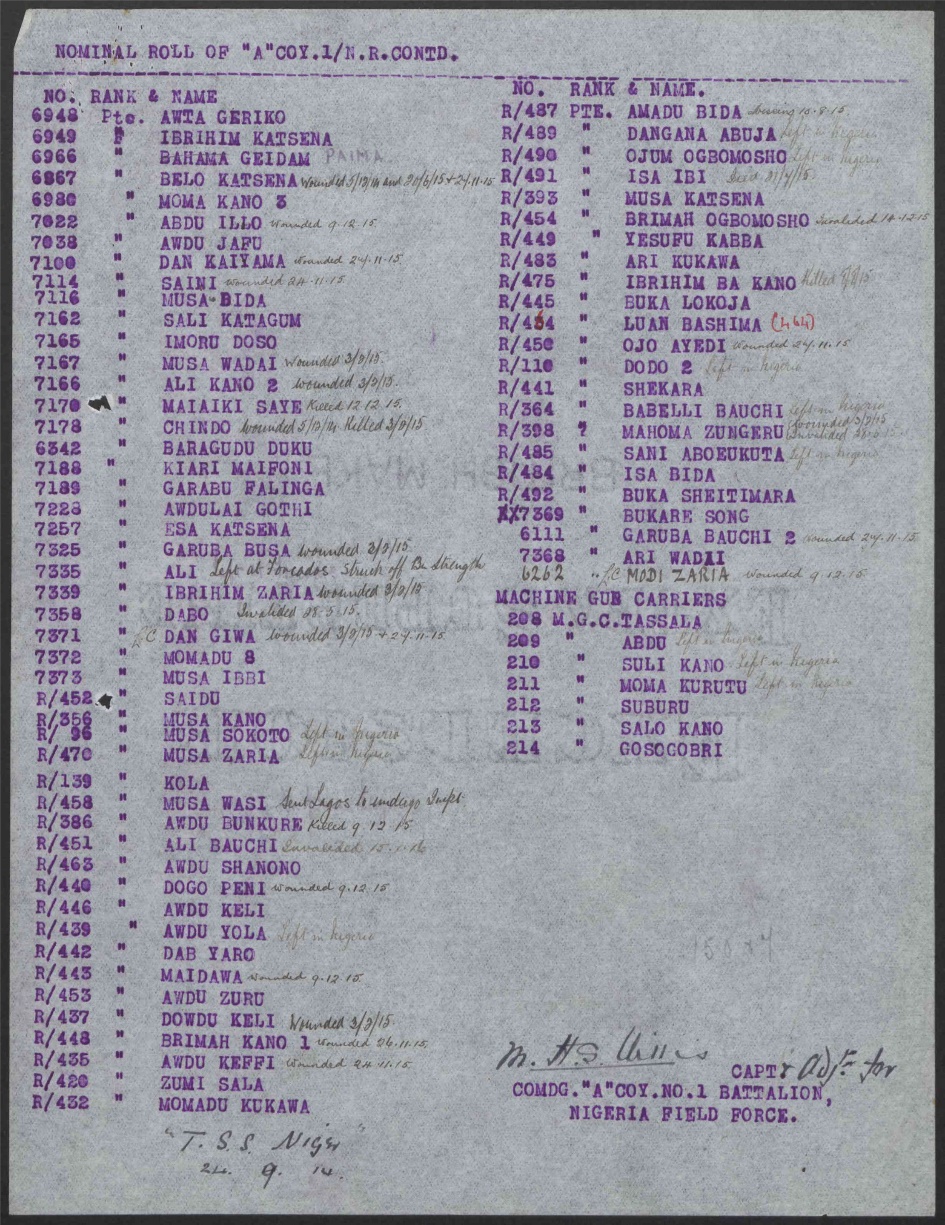 WO 95/5387 and WO 95/5388
WO 95: Training insights
WO 95/1513 – 5th Division HQ: General Staff (March 1916)
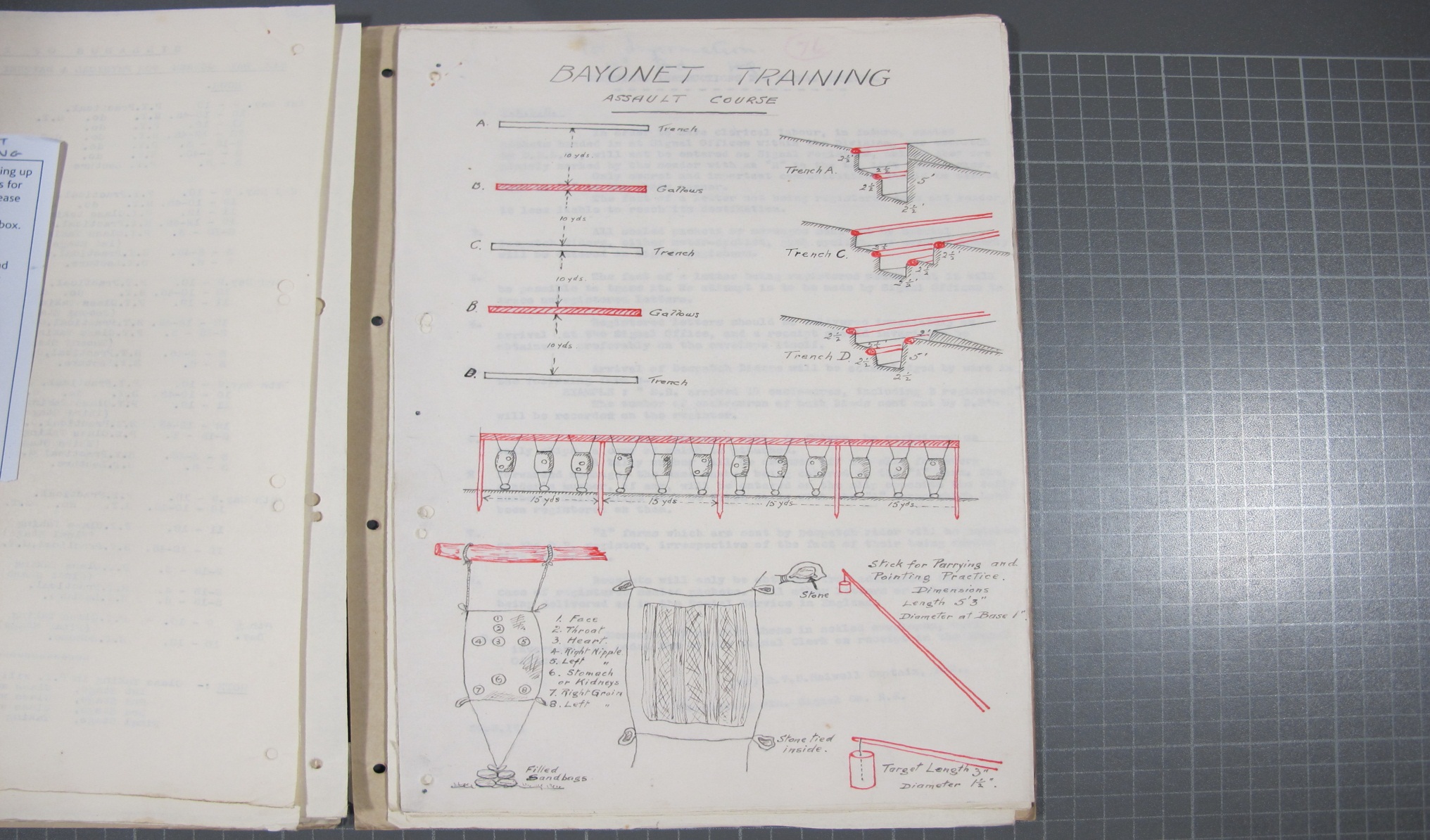 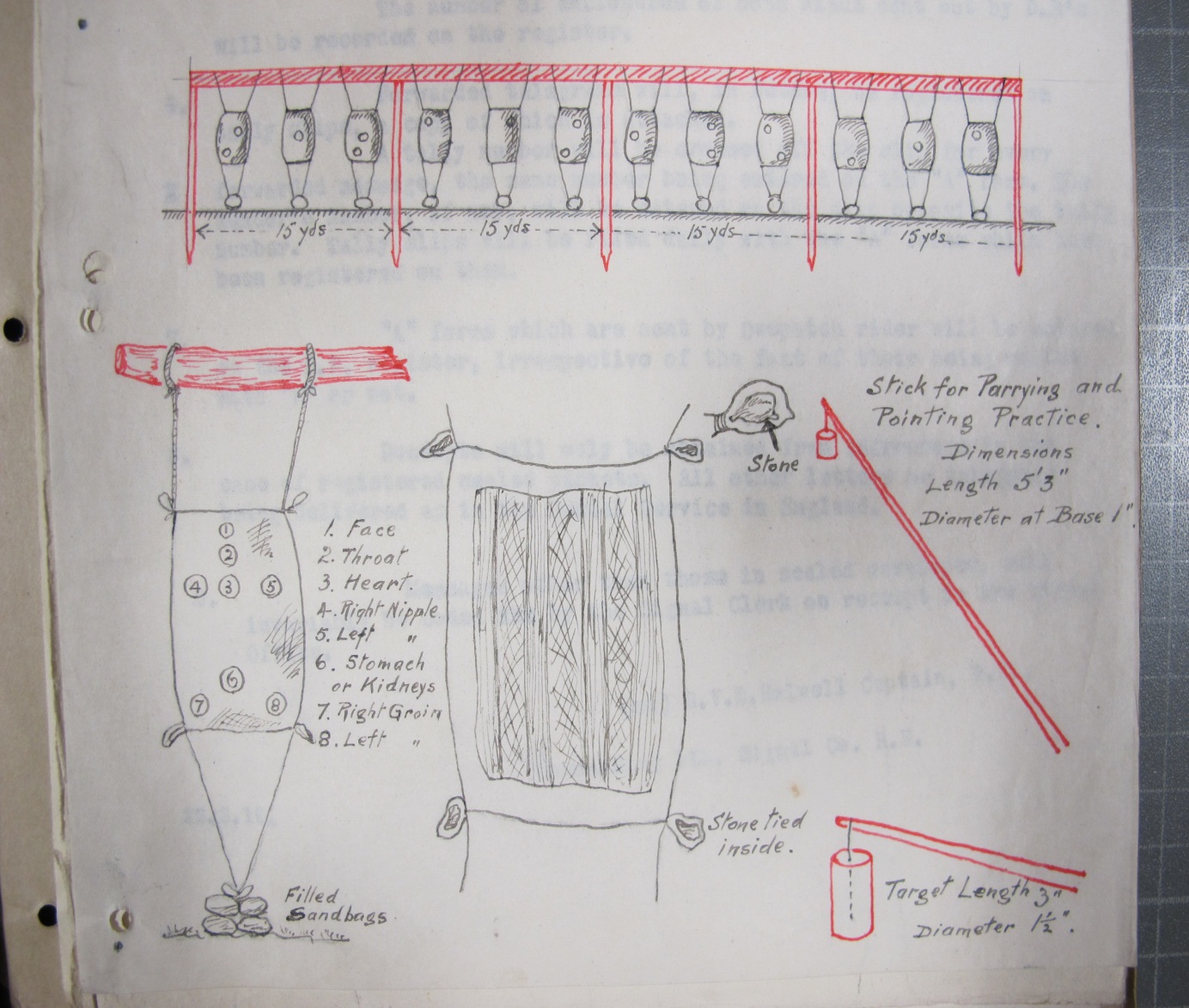 WO 95: Army life/conditions
WO 95/1703 – 24th Field Ambulance, 5th Division (July 1915)
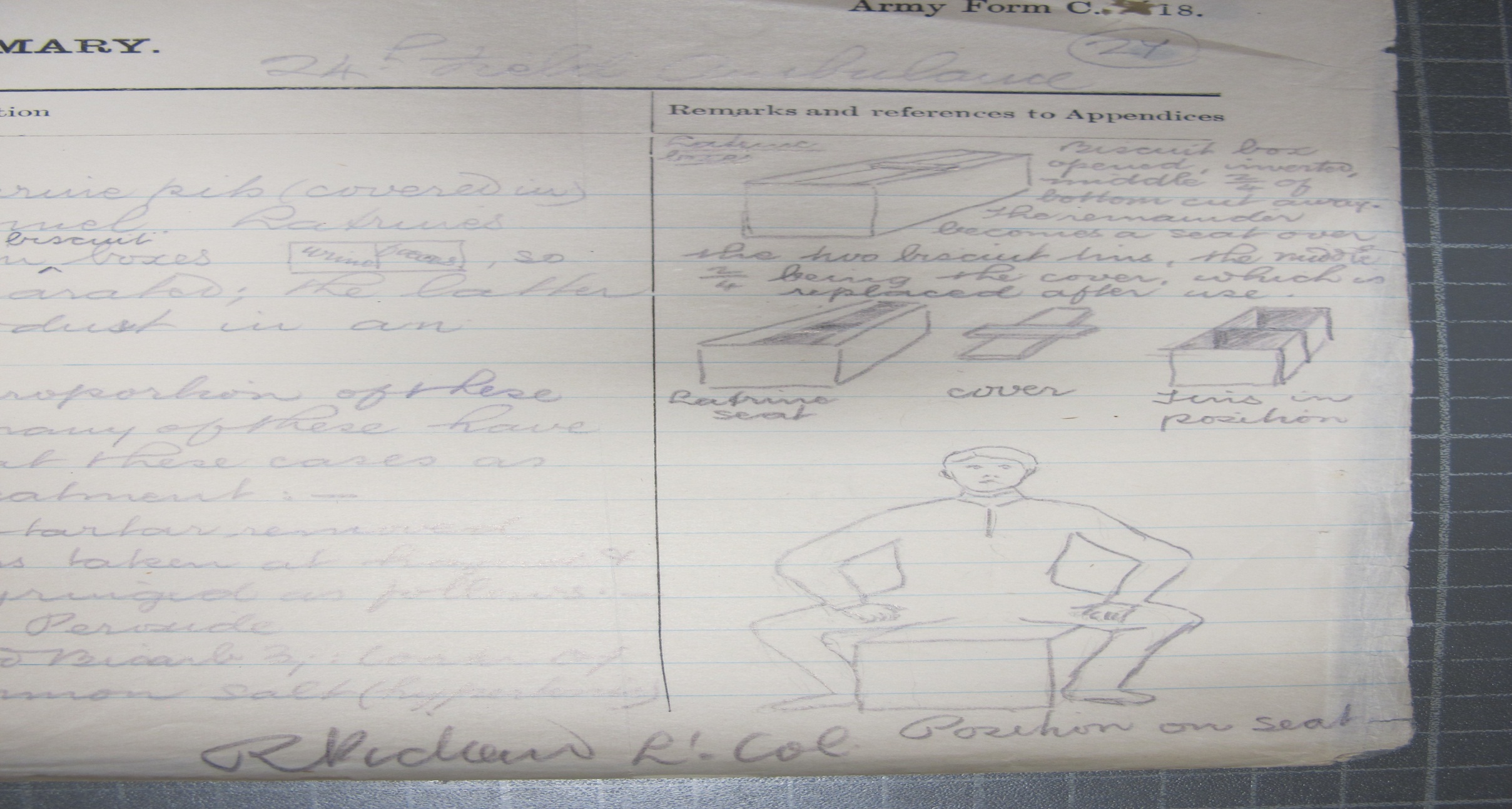 WO 95/2670/1 Sketch of Messines Ridge May 1915
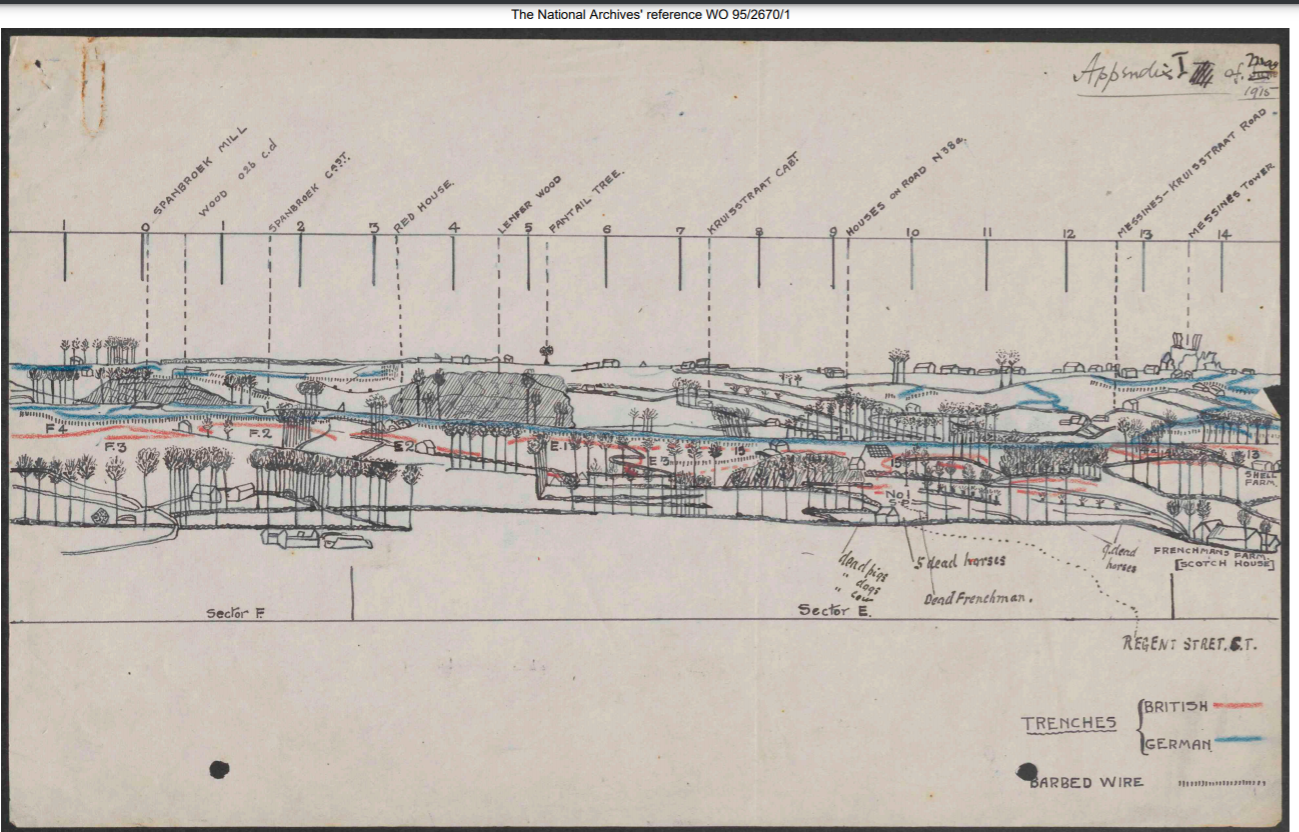 Post-1920 Army Service and MOD Transfer
Estimated 12 million records (though number likely to be much higher!)

To put into context, the collection has a linear meterage of around 50km. In one year, The National Archives will typically accession approximately 1.5km of paper records. The entire collection of service personnel records is equivalent, therefore, to 20+ years’ worth of annual accessioned material

The project to transfer the full collection of records will run to March 2027, and began in early 2021

So far, 6 million Army records have been transferred to TNA, and are being prepared for opening to the public, relating to service from 1920-1963

c.900,000 of the records are available to search by name, service number, and DOB on Discovery. If it can’t be found then webforms can be found in the British Army soldiers during the Second World War research guide
Scope of the Records
The records cover an individuals’ service in the Royal Navy, Army and Royal Air Force, where the individual has a discharge date prior to 31 December 1963 (end of National Service).
They include around half a million FWW service records (i.e. those who continued to serve after 1920); and records of those who served during the interwar period.
As you might expect, the biggest collection relates to those who served during the Second World War. 
Does not only include ‘domestic’ military records: also includes selected records from Egypt, Cyprus, Kenya, Palestine, Mauritius, and East Africa.
Organised over 75 different ‘collations’, based on MoD filing system.
Accessing the records already at Kew
The records catalogued can be searched by initial, surname, date of birth, and/or service number on Discovery

They are available to view in the reading room if the DOB is 115+ years. Readers can make FOI requests to open records before this date if they can prove that an individual is no longer alive

Members of the public are often referred to us by MOD if the latter know that the record has already been transferred to us, and the public can make a request to us directly. 

RAF records to commence transfer towards the end of 2024
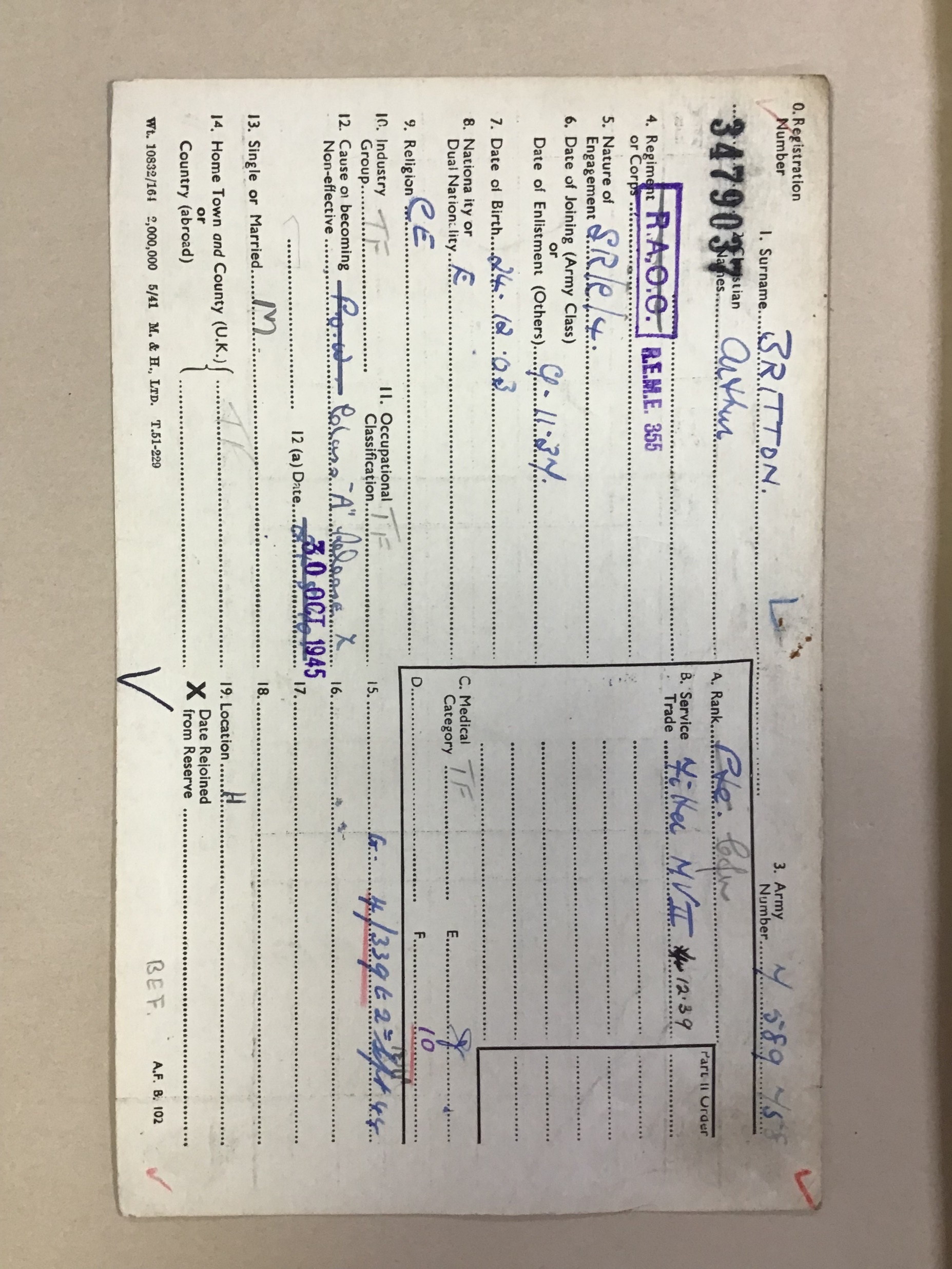 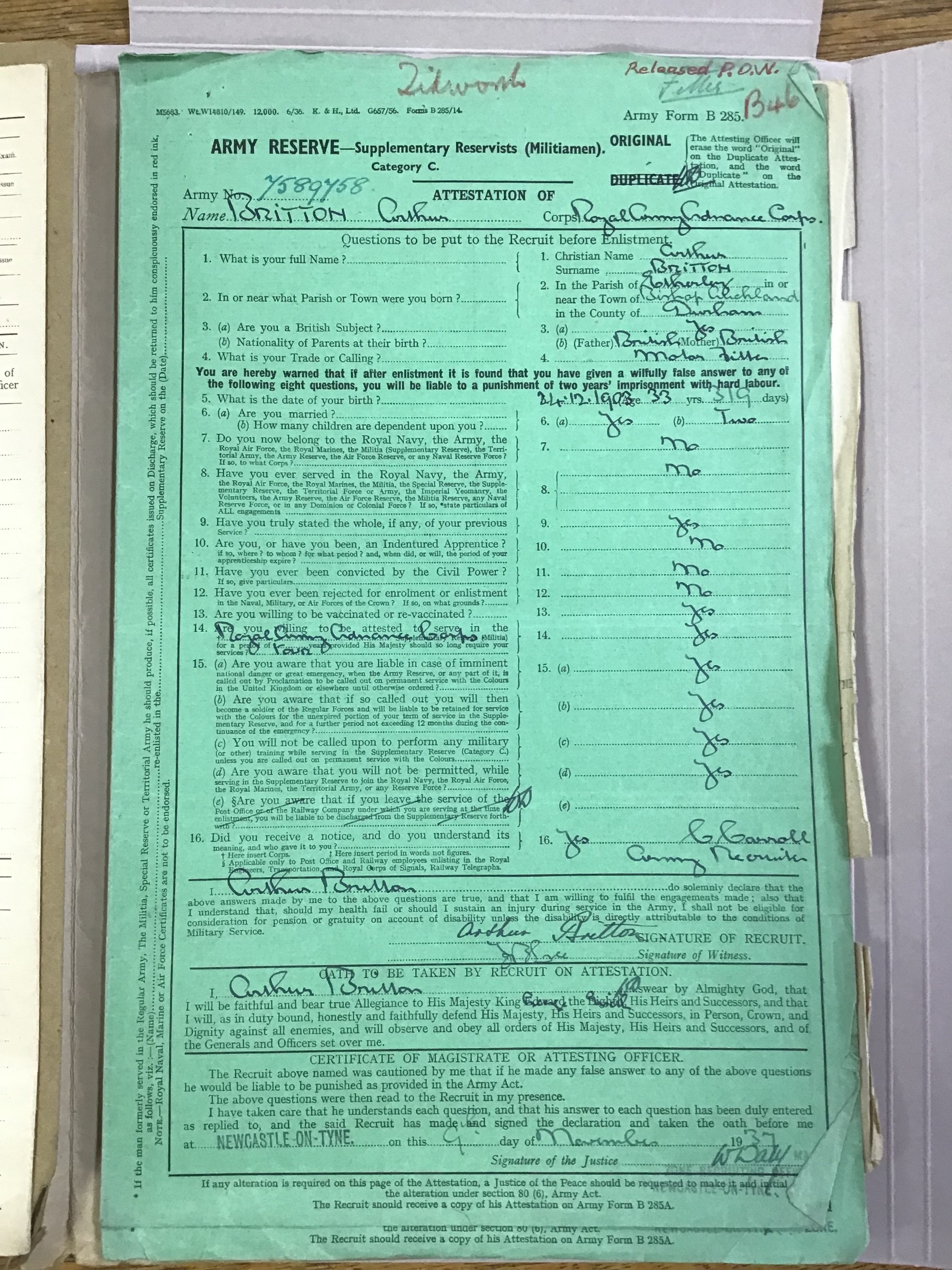 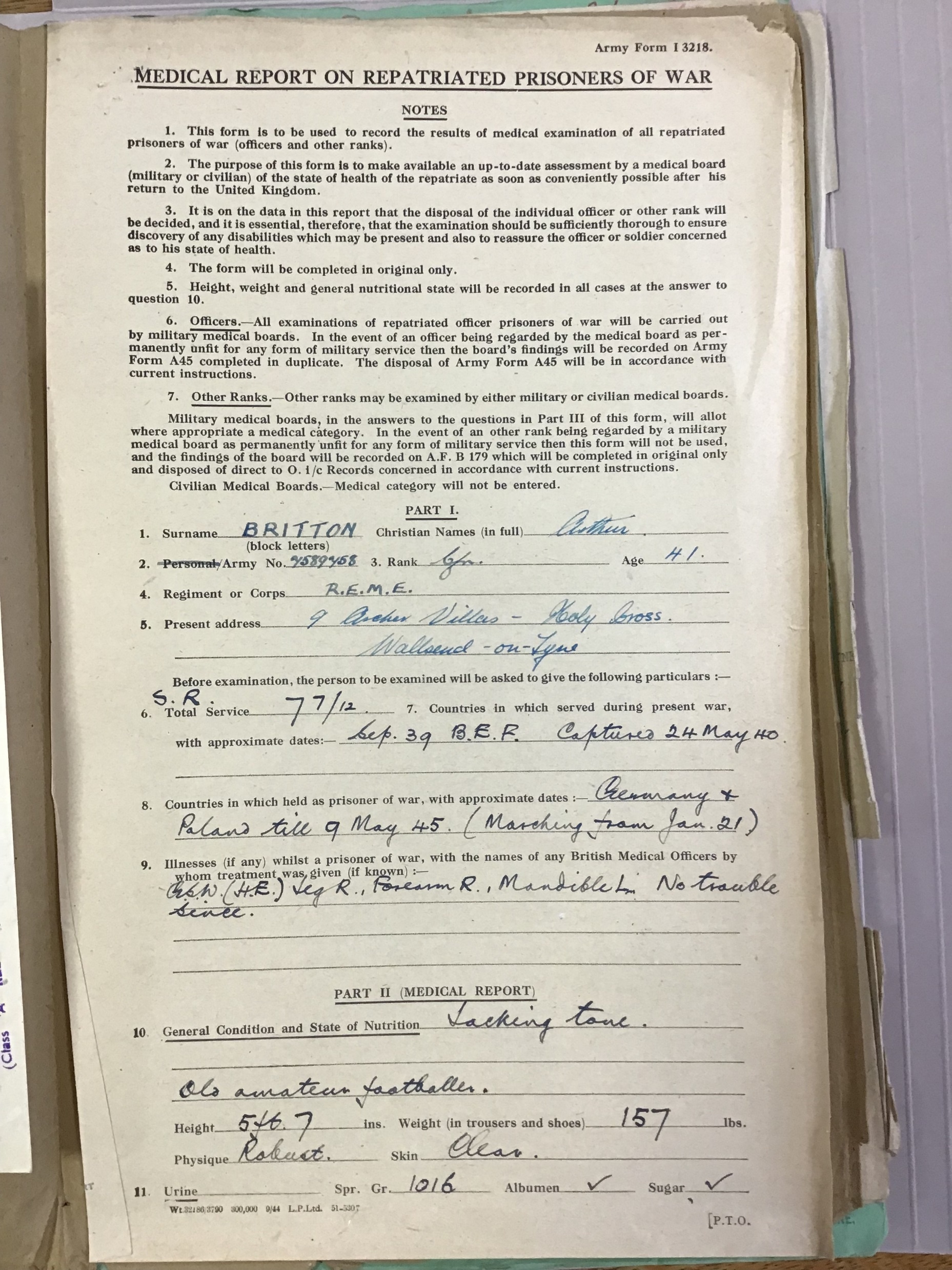 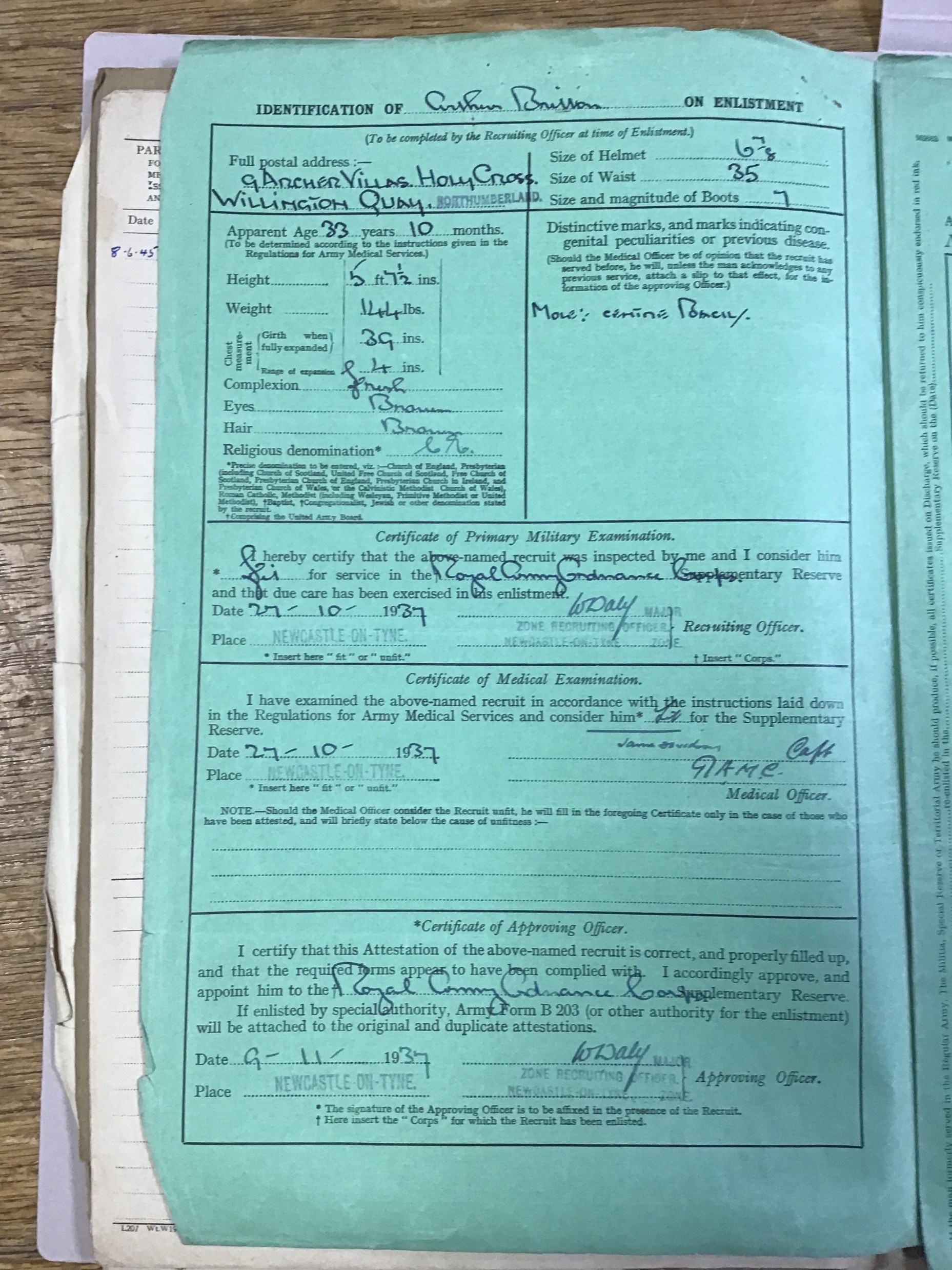 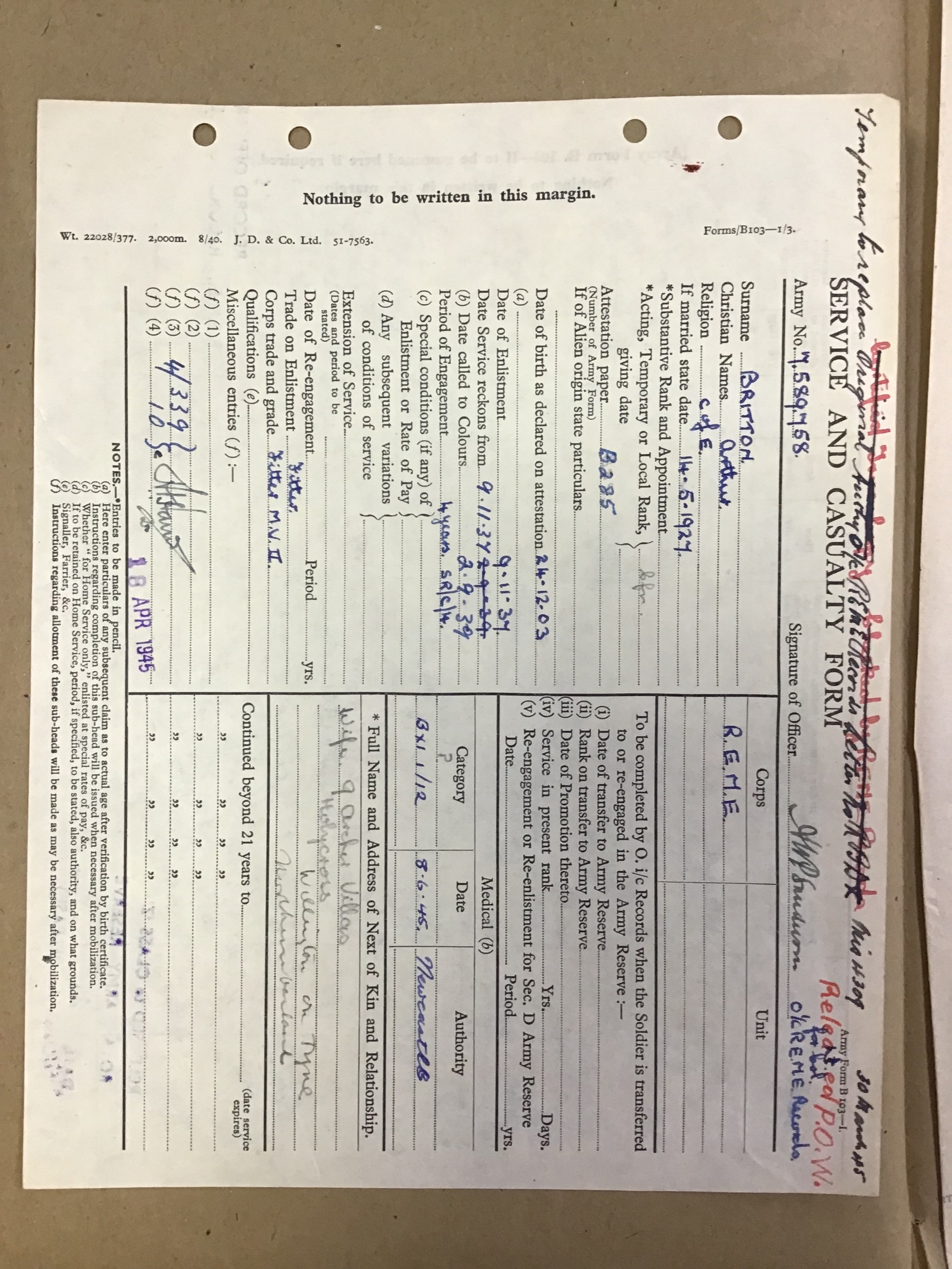 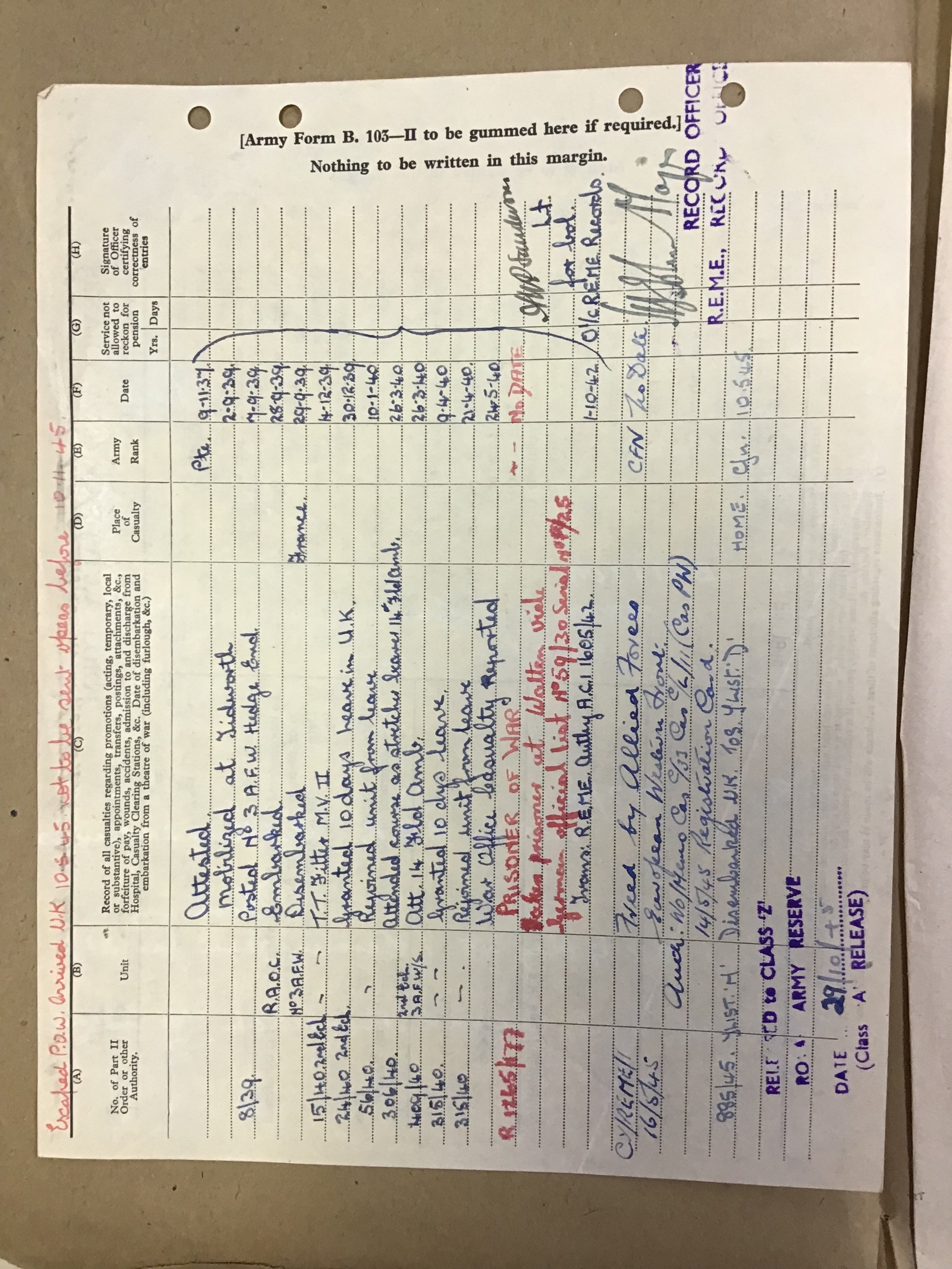 25
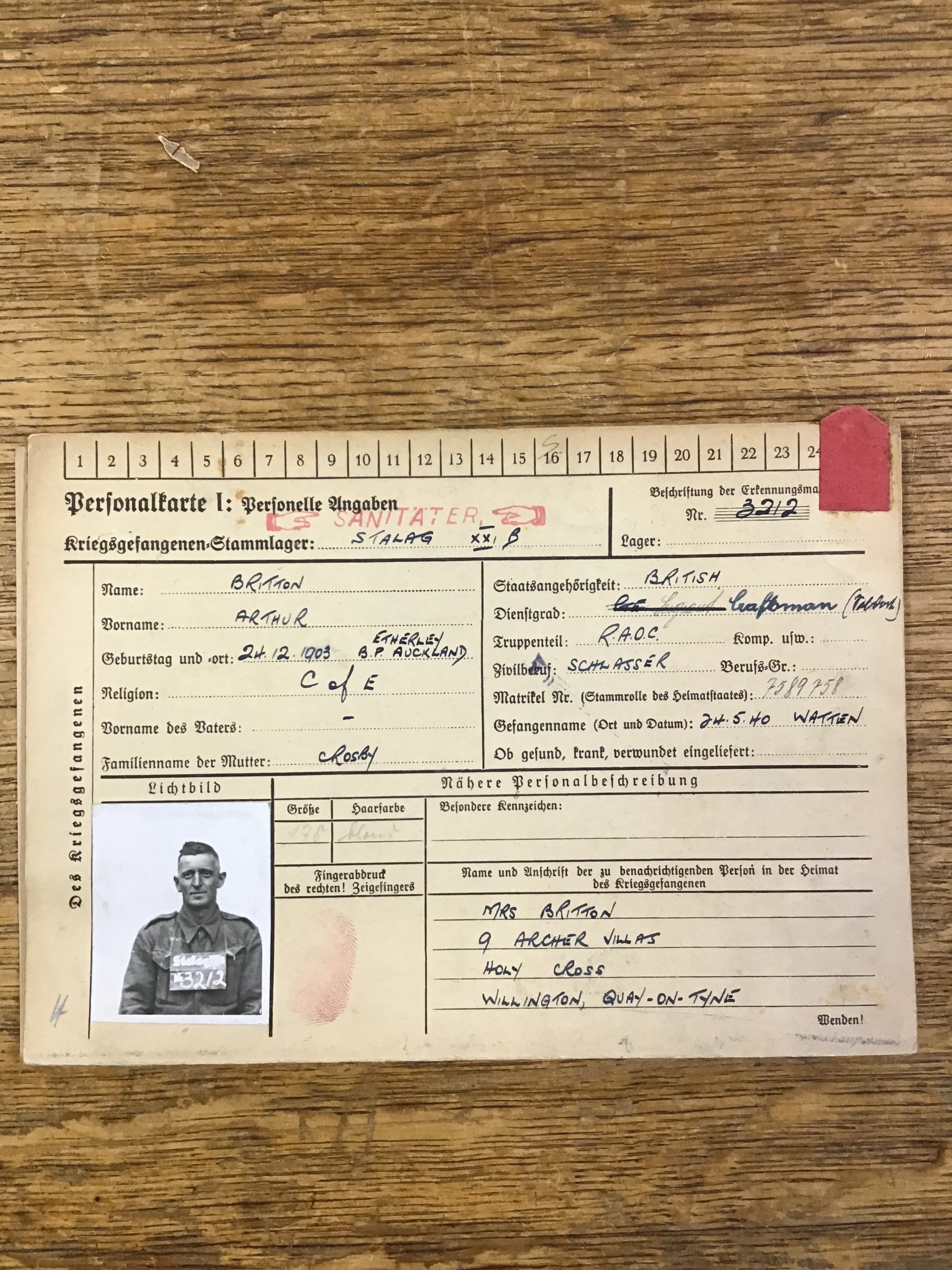 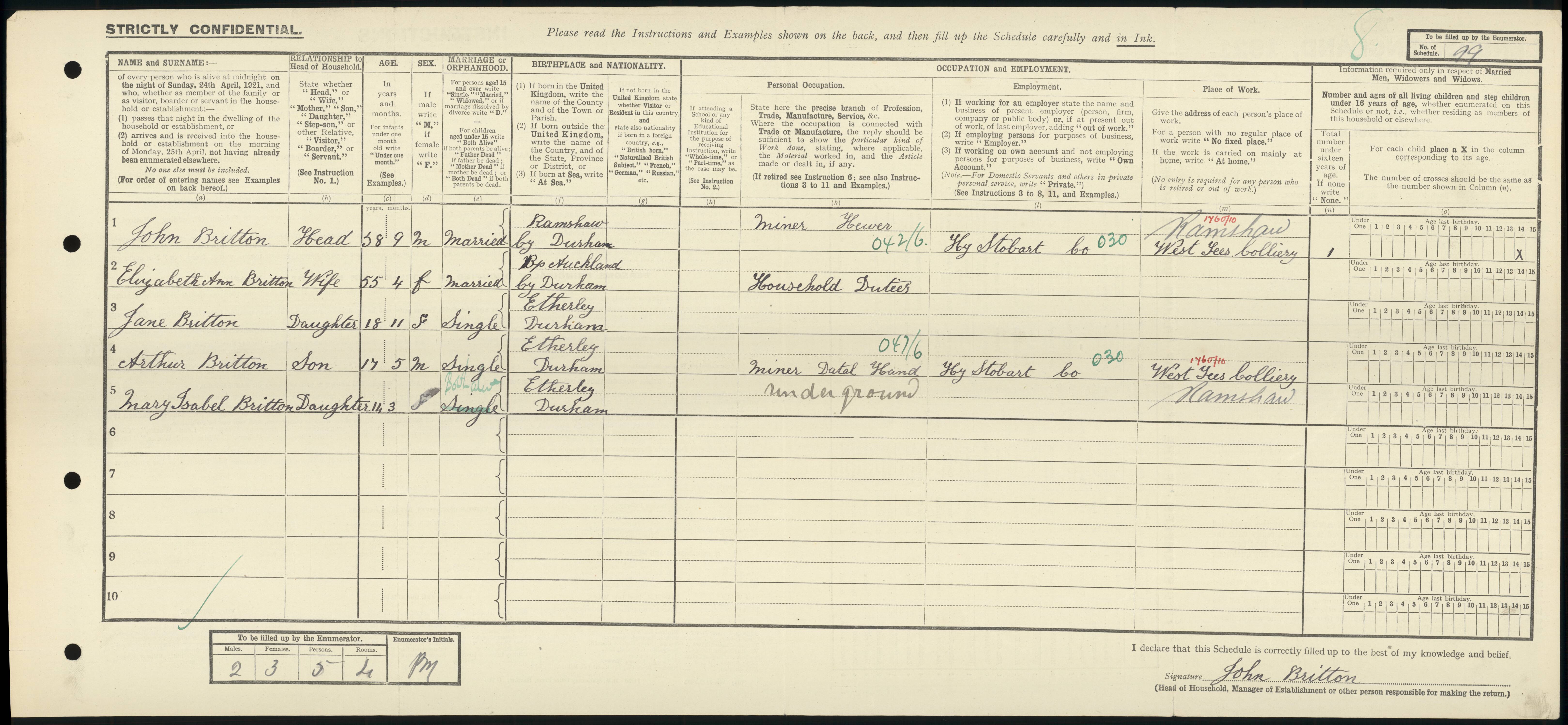 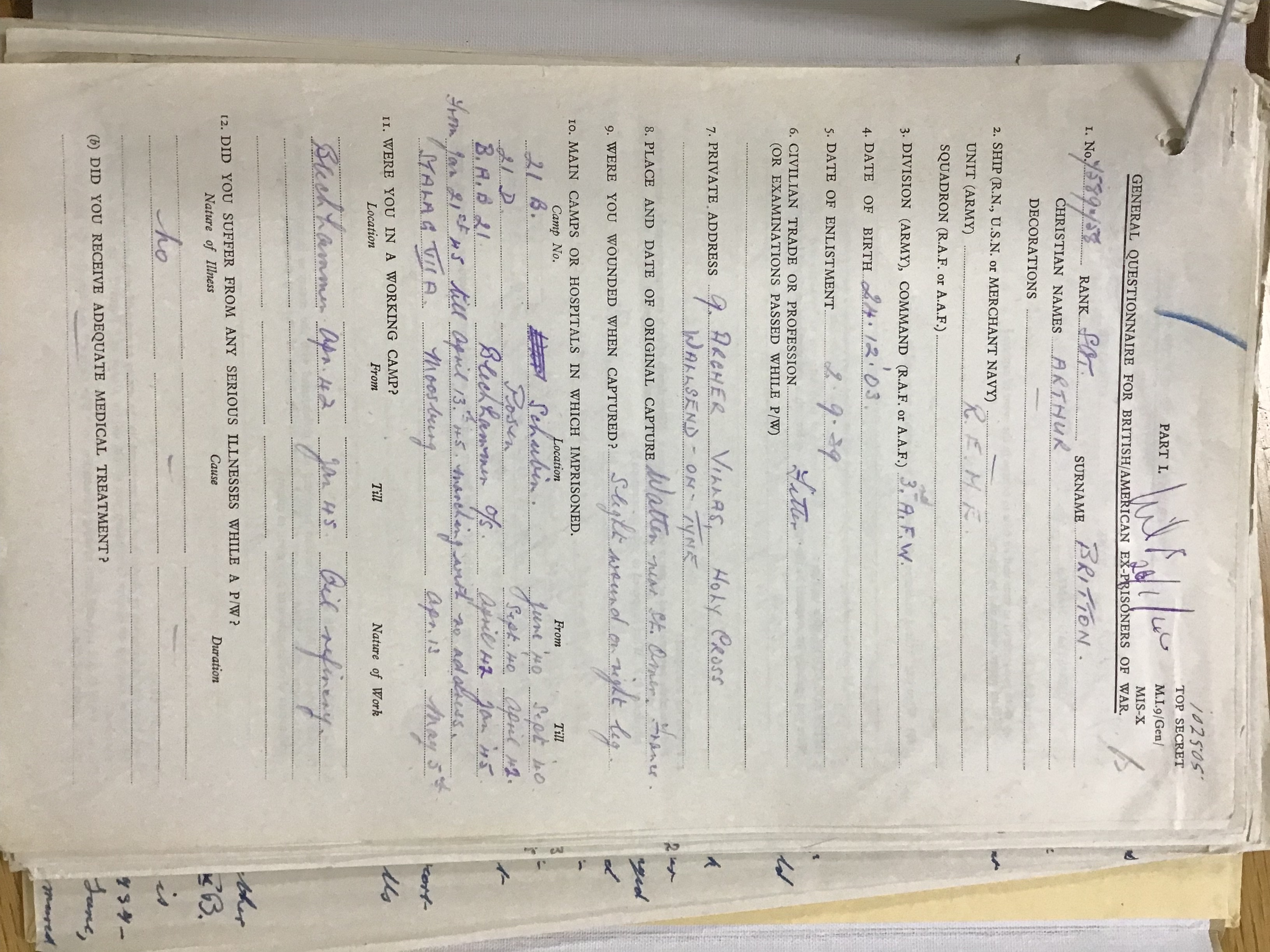 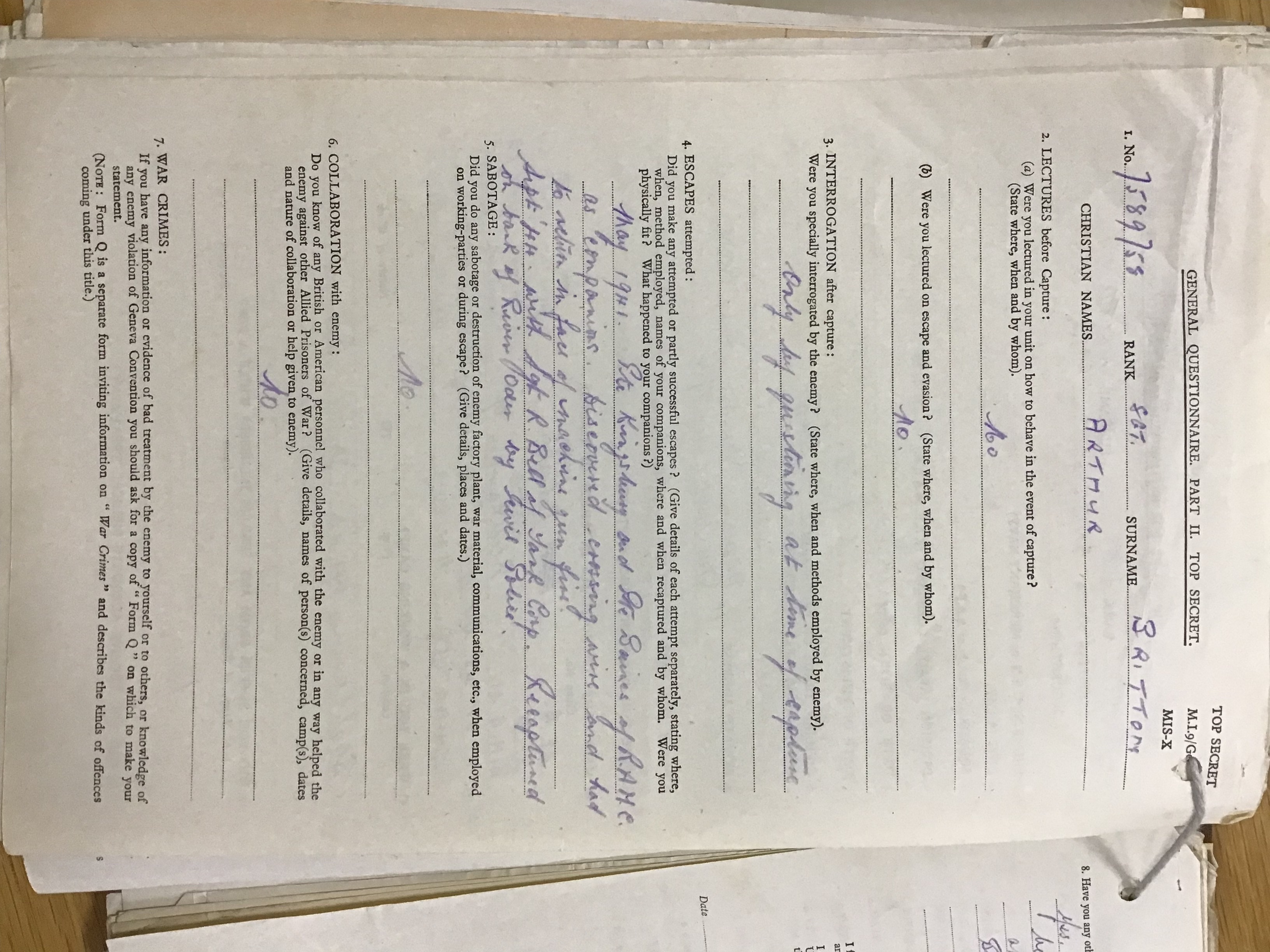 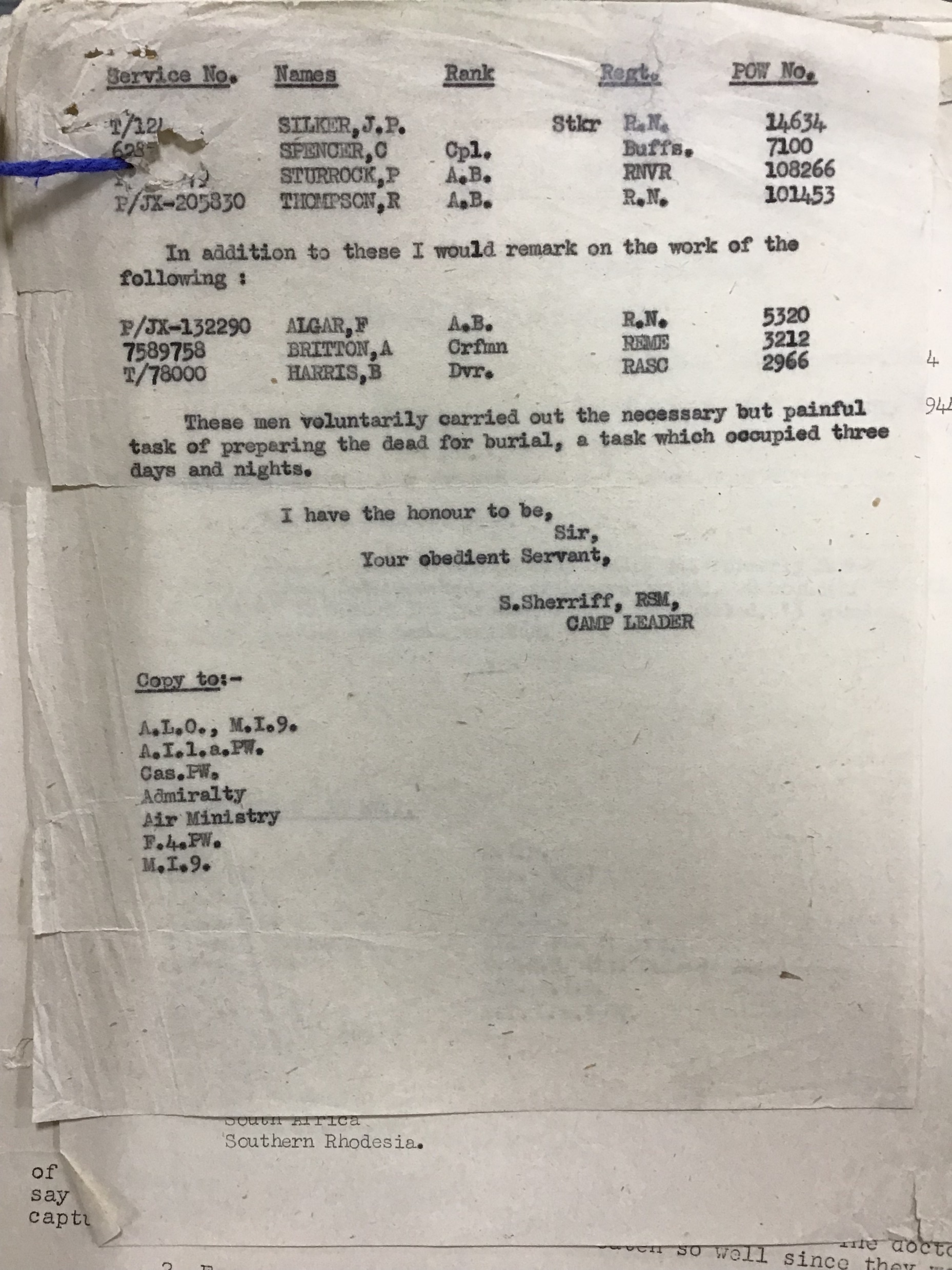 26
Second World War Unit War Diaries
The number of war diaries is HUGE, much bigger than FWW diaries, which means that they are not all found in one series (like WO 95 for FWW).
Two way of searching for them:
With the name and number of the unit, restricting your search results to records within WO and to a specific date, year or range of years.
If you know the theatre of war where the unit was fighting you can target your search to a specific series.  For example, if you know a regiment was fighting in Mesopotamia, you can target your search to the diaries of the Middle East forces. Some examples:
	Home forces			WO 166
	British expeditionary force		WO 167
	Middle East forces			WO 169
	North-West Europe			WO 171
	South-East Asia command		WO 172
	West Africa forces			WO 173
WO 167/827 War Diary of the 1st East Surrey Regiment, September 1939 – June 1940
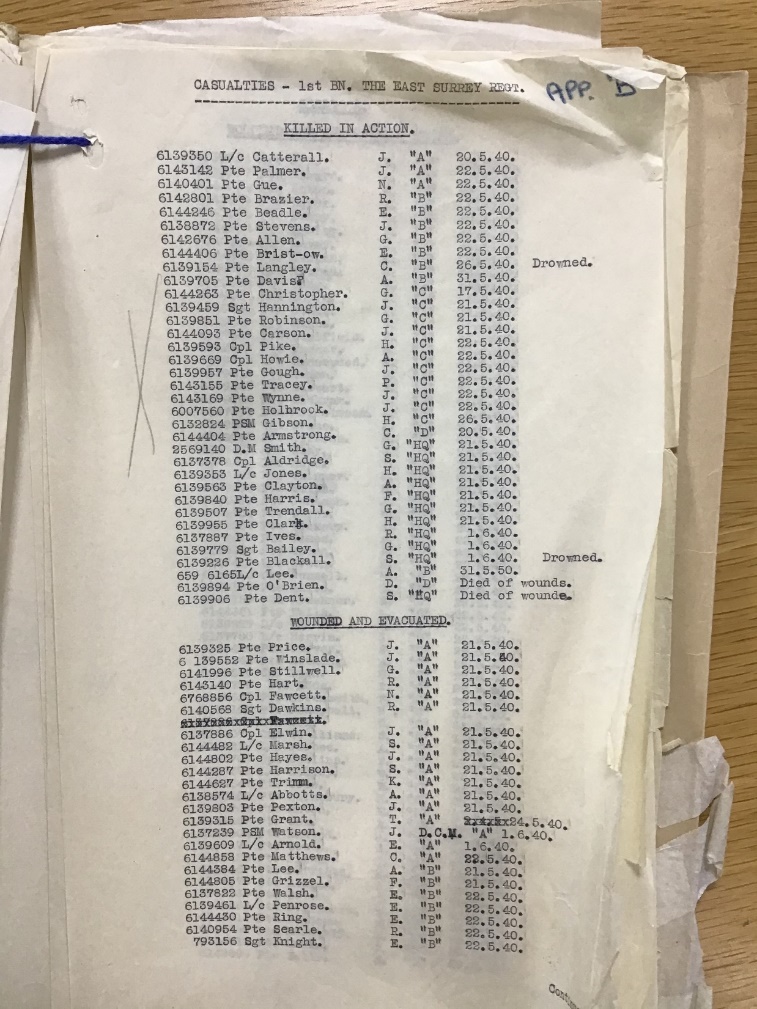 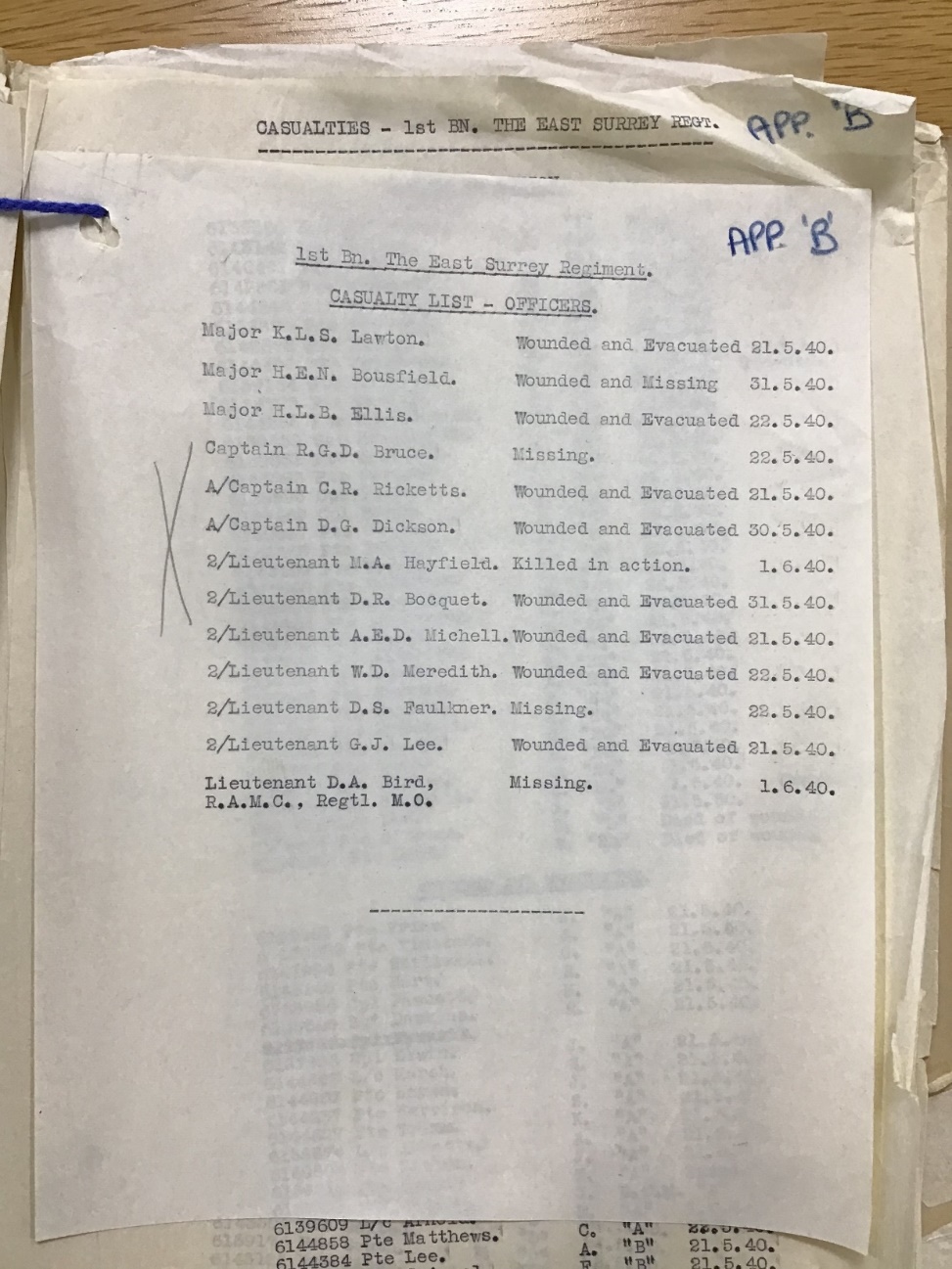 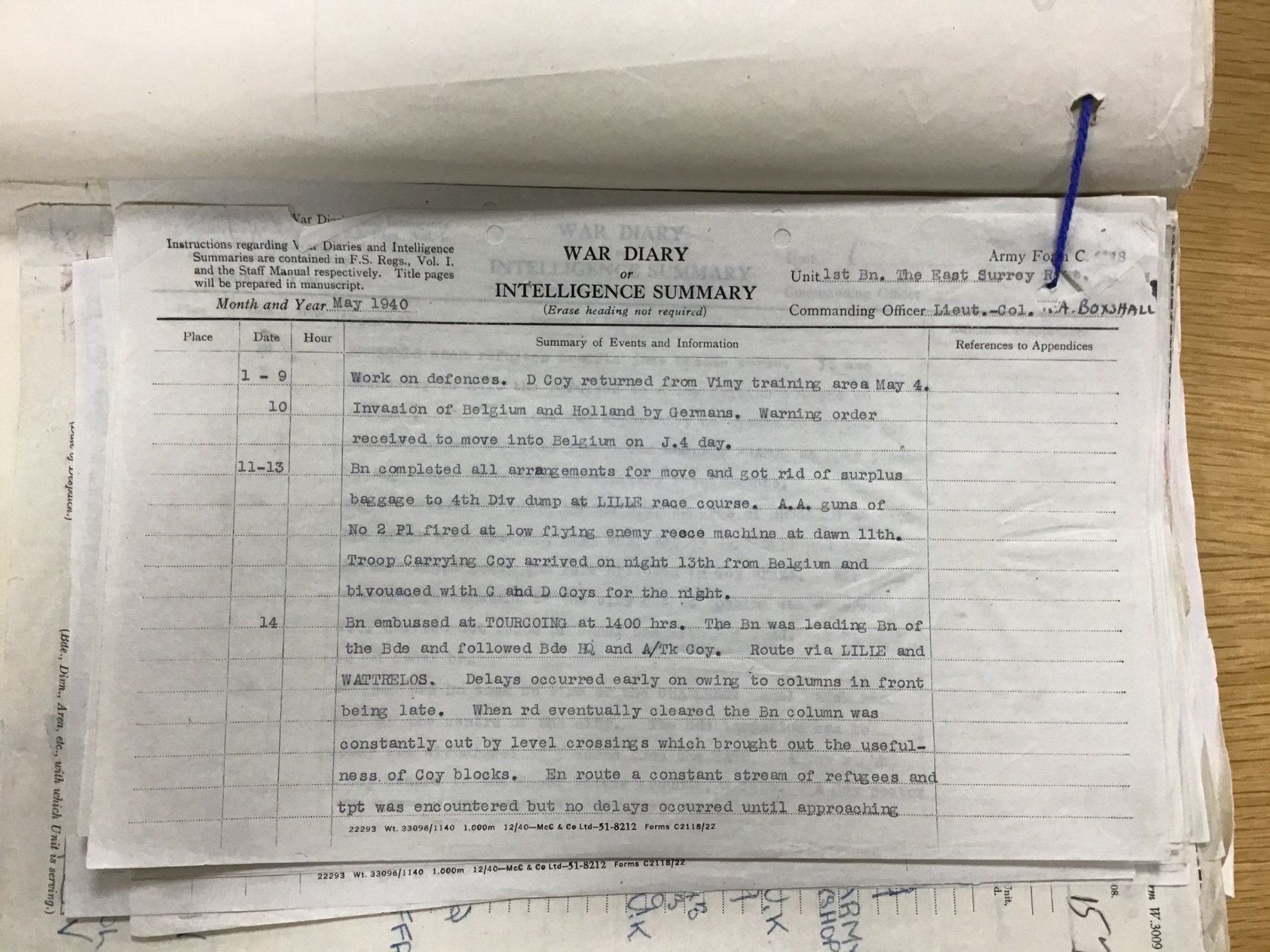 Headquarters Papers
The records of the military headquarters of each theatre of operation, and of the forces under their command, are the most important sources of information on the planning and conduct of military operations. 

British expeditionary force in France 1939-1940			WO 197
North West expeditionary force in Norway 1940			WO 198
Home forces							WO 199
Middle East forces						WO 201
Military missions							WO 202
Allied forces in North Africa, Italy and France 1942-1945		WO 204, WO 228
21st Army Group in Northern Europe 1943-1945			WO 205, WO 229
-a chunk of WO 229 has been digitised
Post-1945 Army Operations
As with previous periods of time, the two types of records at this time were those created by the units of the army itself, and those created by politicians, top-ranking officers etc.
By 1950 though, unit diaries had been largely superseded by alternative forms of record keeping.


Keyword searching can be a good way to begin. Try searching by:
name of operation or campaign (for example, ‘Operation Corporate’)
name of a conflict (for example, ‘Suez crisis’ or ‘Korean War’) 
name of army unit. If you are looking records related to specific British Army regiments and other units – these are often recorded in Discovery using abbreviations so try a variety of terms when searching (for example, ‘Regt’ as well as ‘Regiment’, ‘Bn’ as well as ‘Battalion, ‘Bty’ as well as ‘Battery’)
“Operation Corporate” within WO and DEFE
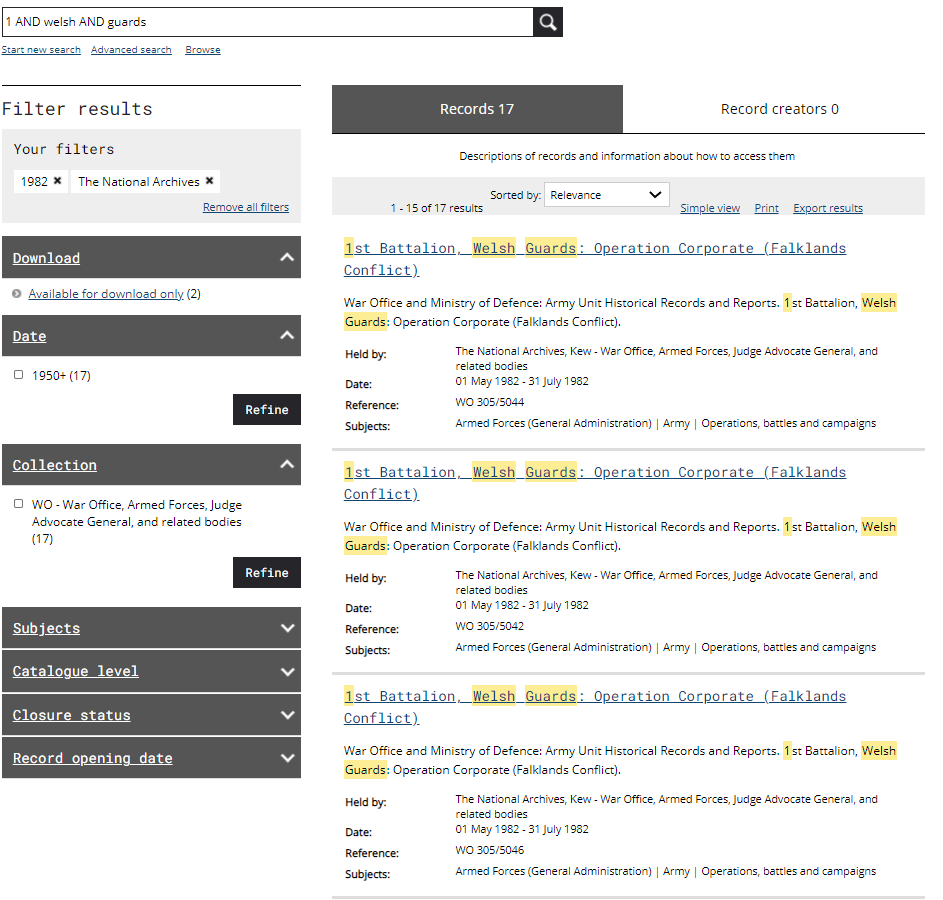 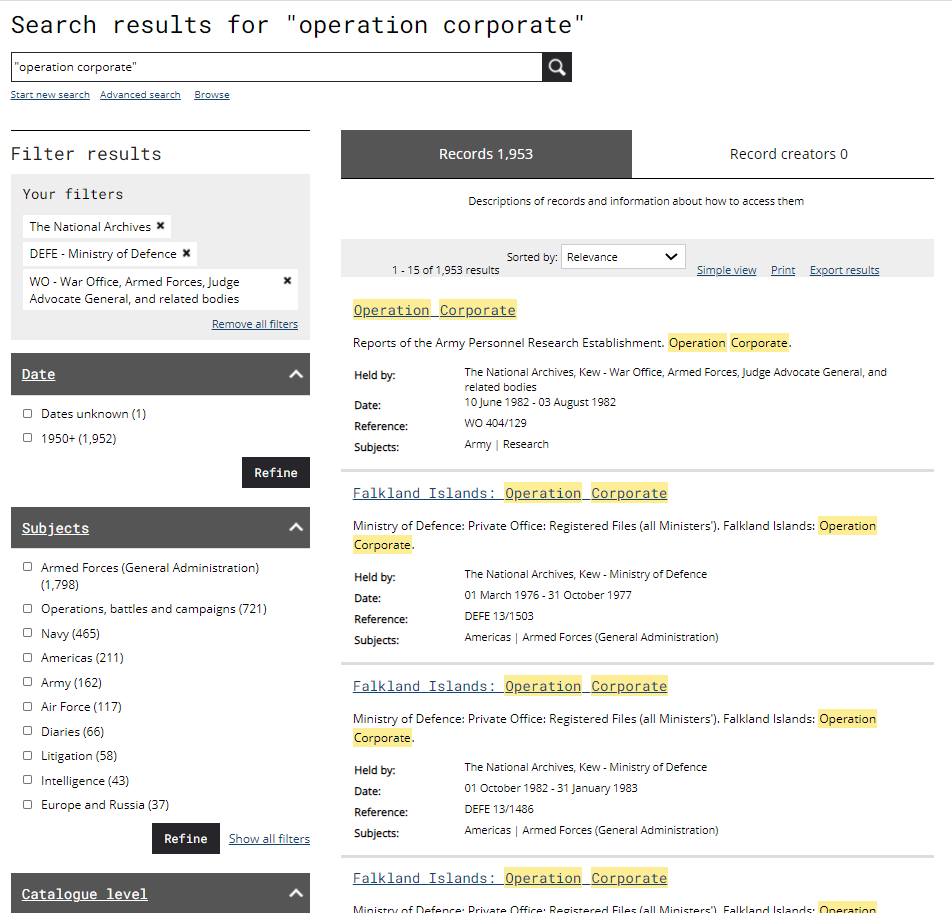 Records of High Command
Search or browse for decision making behind British Army operations, government policy on a specific conflict and all kinds of other high level thinking around the operations, conflicts and wars involving the British Army.

1945-1978	Cabinet minutes					CAB 128	
1945-1978	Cabinet memoranda				CAB 129	
1946-1963	Cabinet Defence Committee minutes 			CAB 131
1937-1962	Combined Operations Headquarters records		DEFE 2	
		(search by name of army unit or operation)
1946-1973	Chiefs of Staff Committee registered files		DEFE 11						(search by country or region)
1964-1982	Defence and Overseas Policy Committees 
		minutes and papers				CAB 148
DEFE 11/201 British Commonwealth Forces Korea: situation reports, 1950
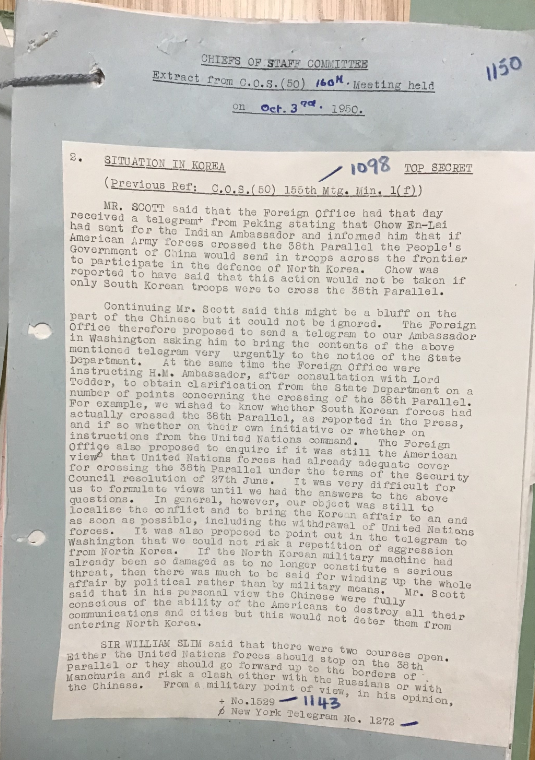 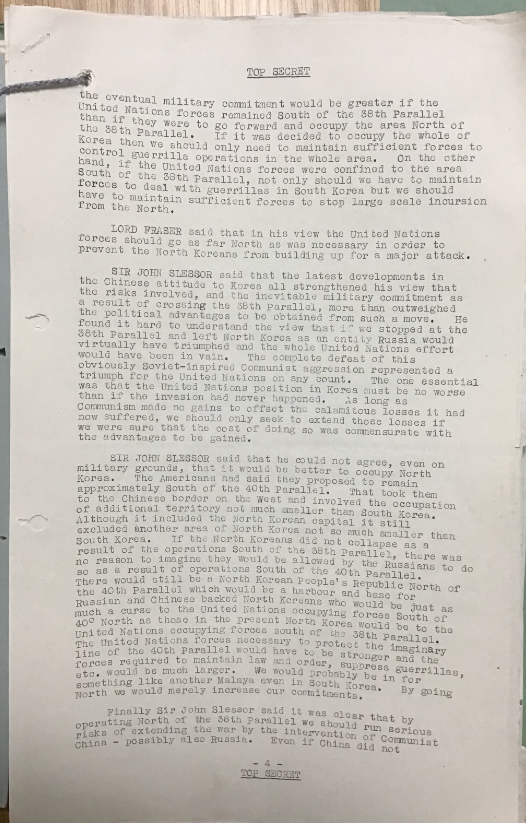 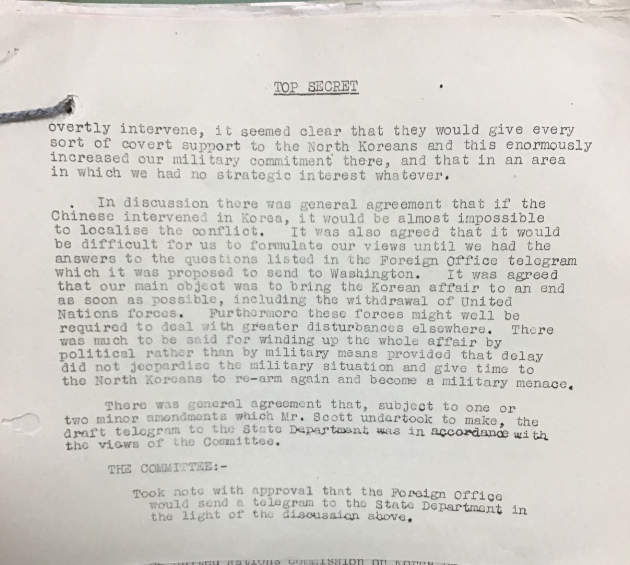 Unit Records
From 1946-1950, quarterly historical records and reports replaced the unit war diaries.

Africa: East and West Africa					WO 269
Caribbean							WO 270
Far East land forces						WO 268
Home forces							WO 271
Malta: British troops Malta					WO 265
Mediterranean: central Mediterranean forces			WO 262
Middle East land forces						WO 261
Rhine: British Army of the Rhine					WO 267

From 1950 onwards, unit historical records and reports are in WO 305.
WO 267/144 Quarterly Historical Report; 2 British Infantry Division, July – September 1947
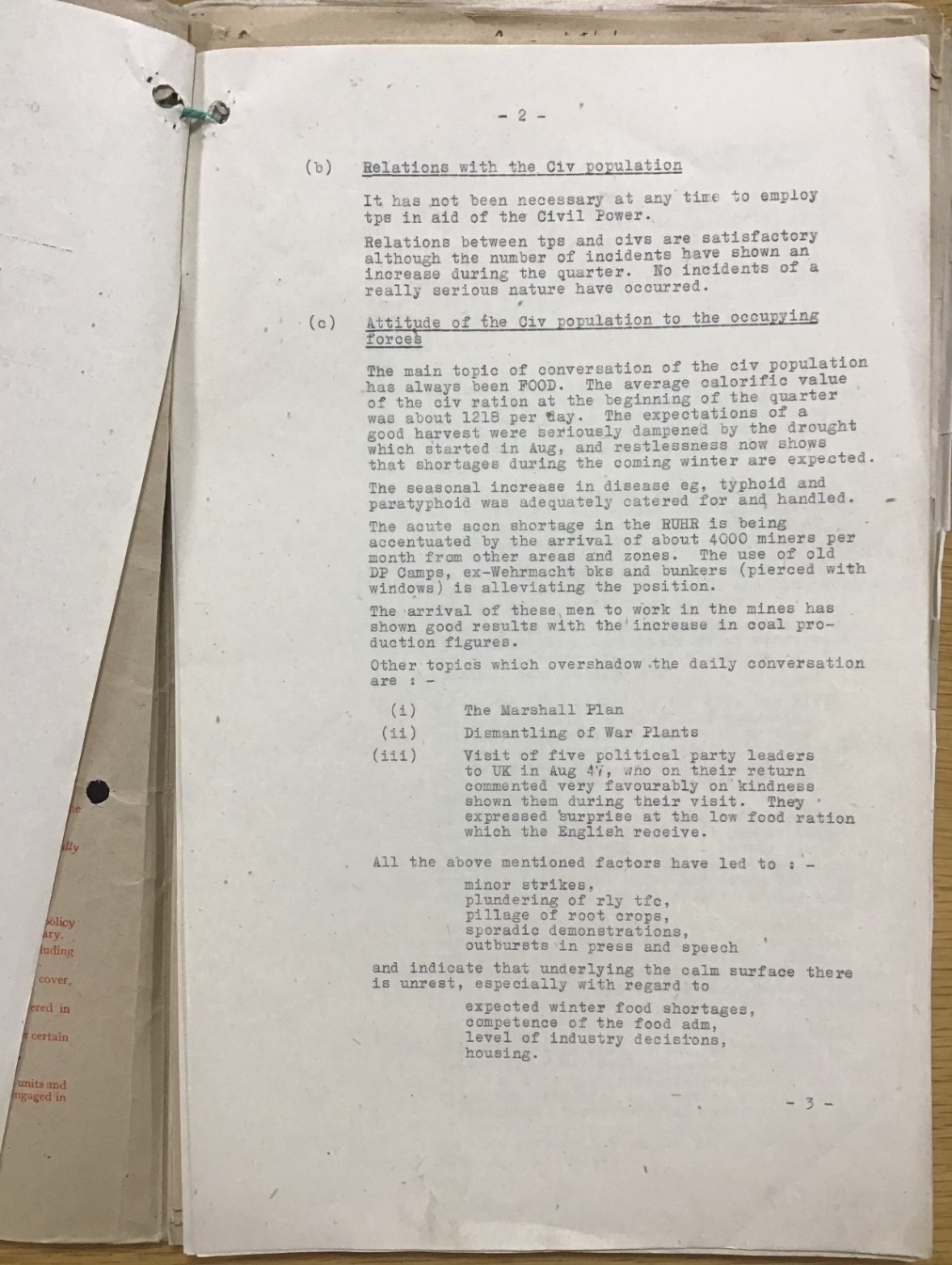 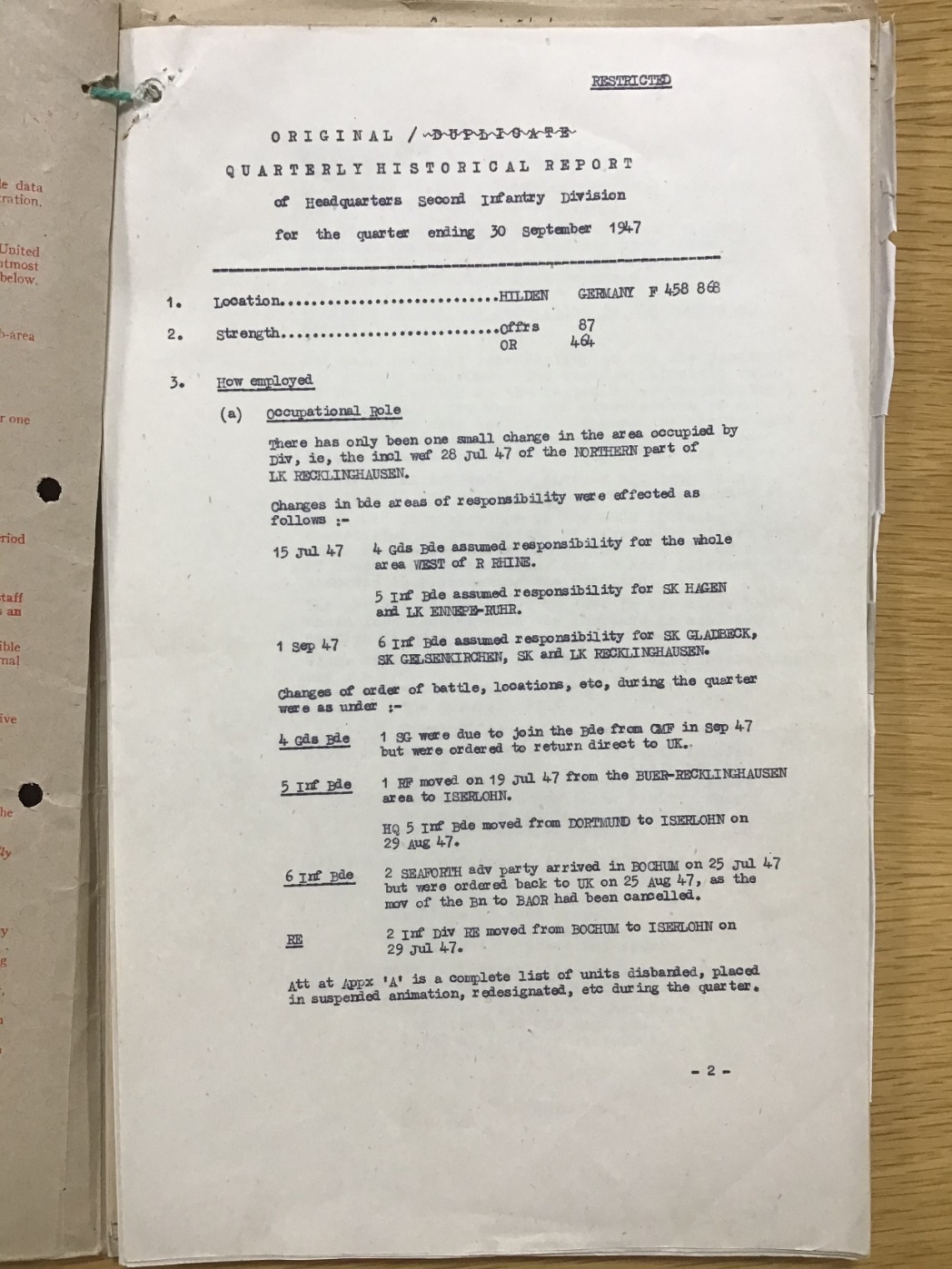 Specific Operations and Campaigns
Palestine, 1945-1948	WO 191		War diaries and headquarters records
Korea, 1950-1953	WO 281		War diaries
			WO 308		Historical records and reports
			DEFE 12		UN command operation reports
Suez	1956		WO 288		Headquarters papers and war diaries
			WO 322		Maps
Falklands War, 1982	WO 305		Unit historical records including war 								diaries and records of operational activety

The record series listed do not necessarily contain material exclusively on these conflicts but they are amongst the most comprehensive sources.
WO 305/5603 Army Unit Historical Record; 3rd Battalion, Parachute Regiment: Operation Corporate (Falklands Conflict)
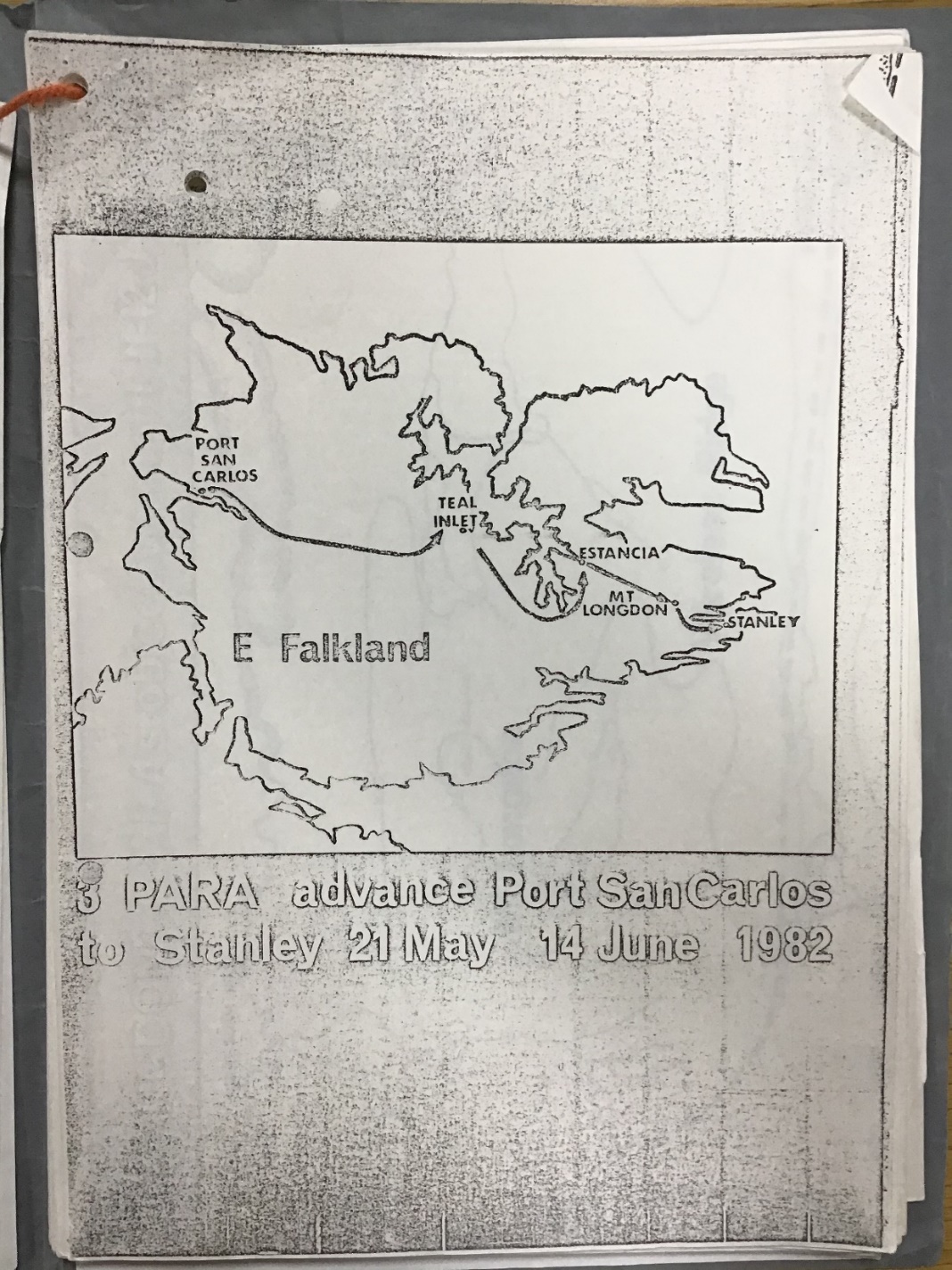 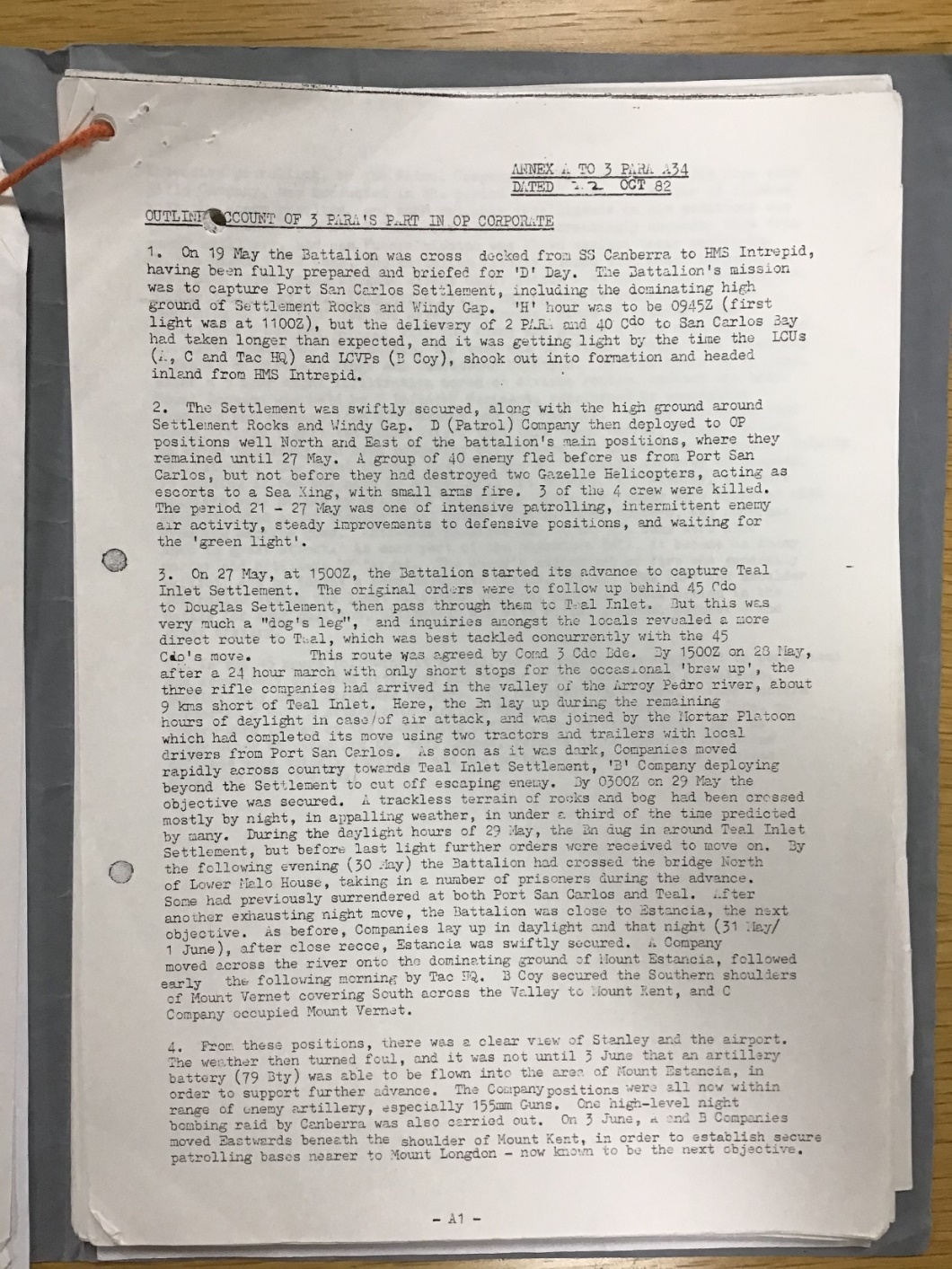 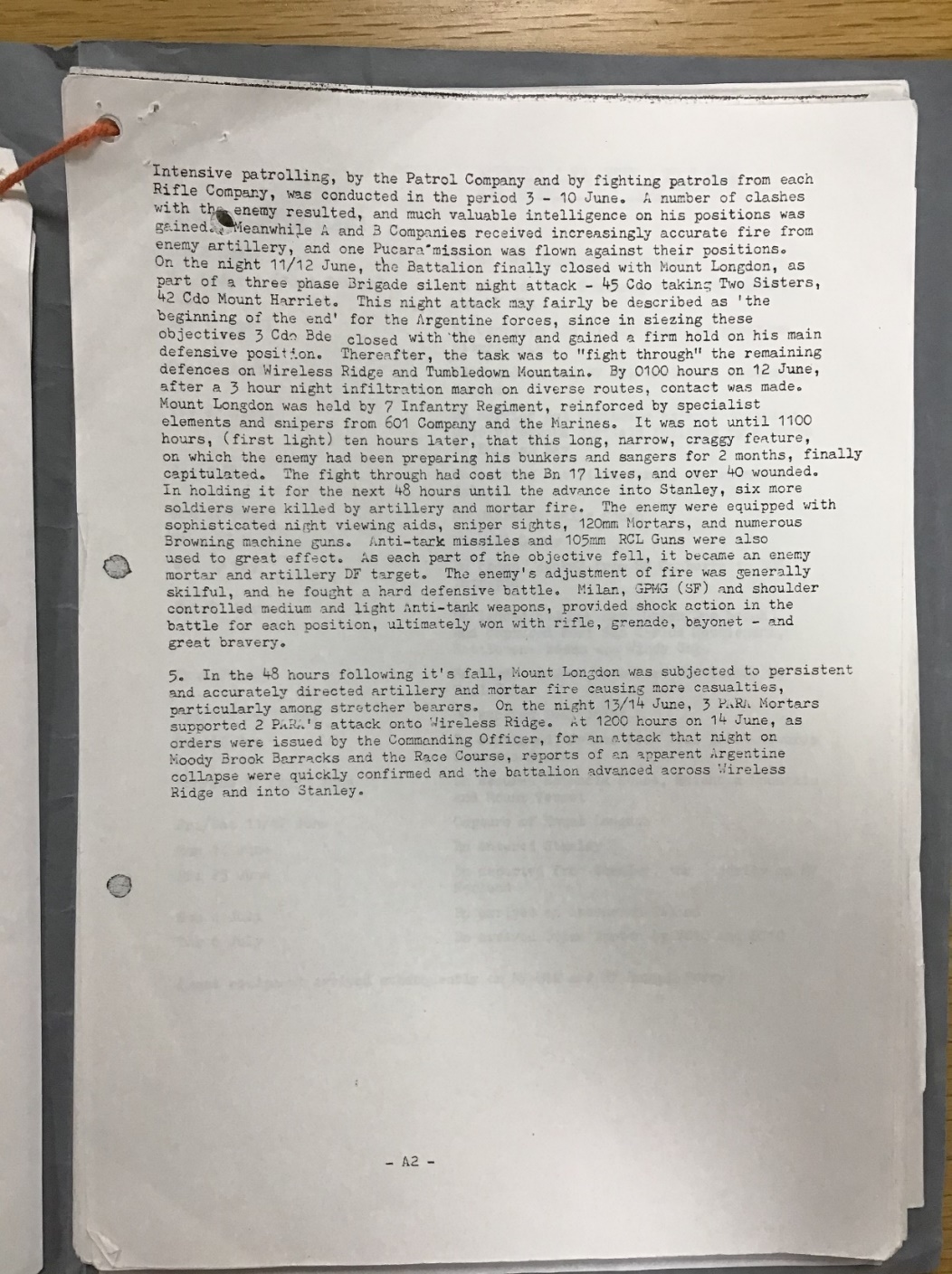 Records of the Royal Navy, 1914-c.2000
38
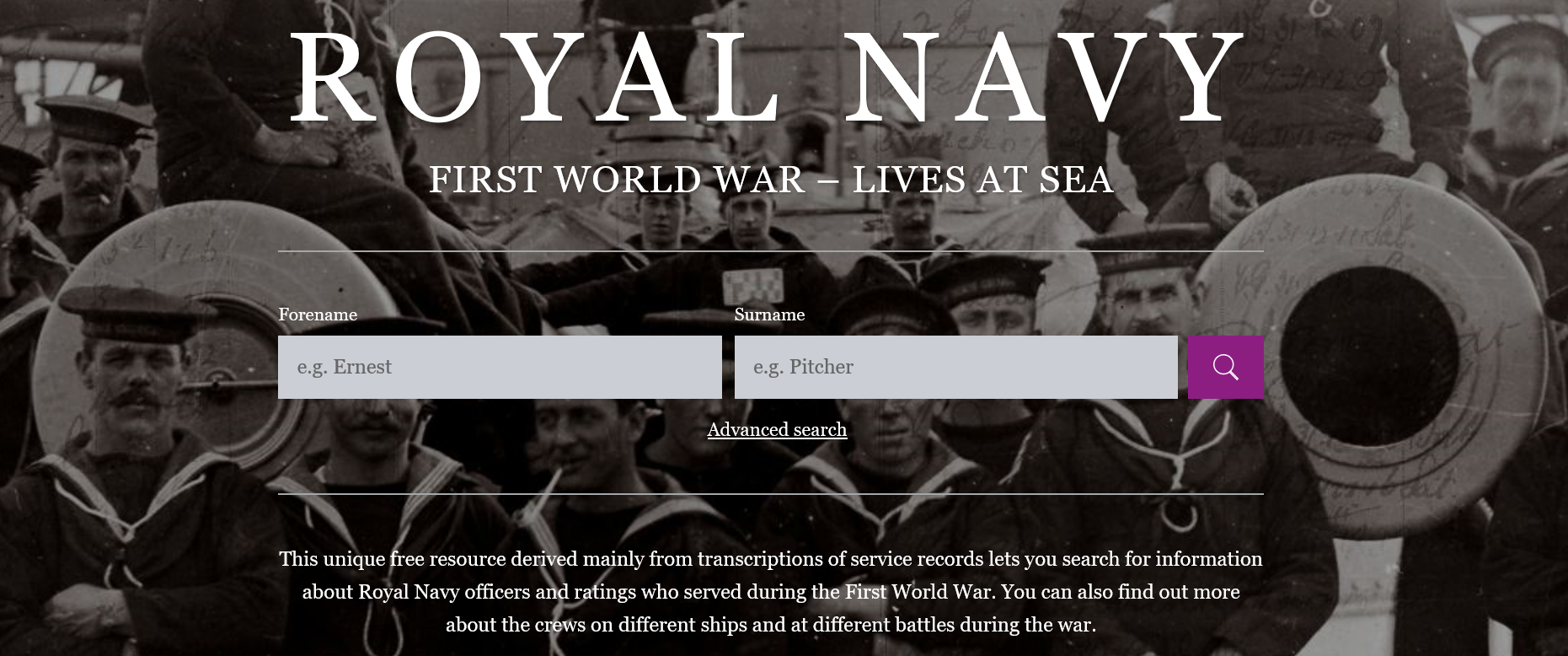 Other personnel records
Registers of seamen’s services (enlisted 1853-1928)
For a Royal Navy rating who served after the First World War there may be a record among the registers of seamen’s services. The online records are for ratings that enlisted during or before 1928. Some of these ratings went on to serve into the 1950s and the online service records reflect this.
Search and download the Royal Navy Registers of seamen’s services for ratings , by name or official number, on our catalogue within the series  ADM 188.
These registers of seamen’s services can include information such as:
date and place of birth
ships served on with dates
character and ability
medals awarded
Medal rolls (1793-1972)
Search by name for information about the award of campaign, long service and good conduct medals in the Royal Navy medal roll (ADM 171) using Ancestry. These rolls do not usually contain biographical information. Digital microfilm copies of these records are also available to download and browse from our website free of charge.
40
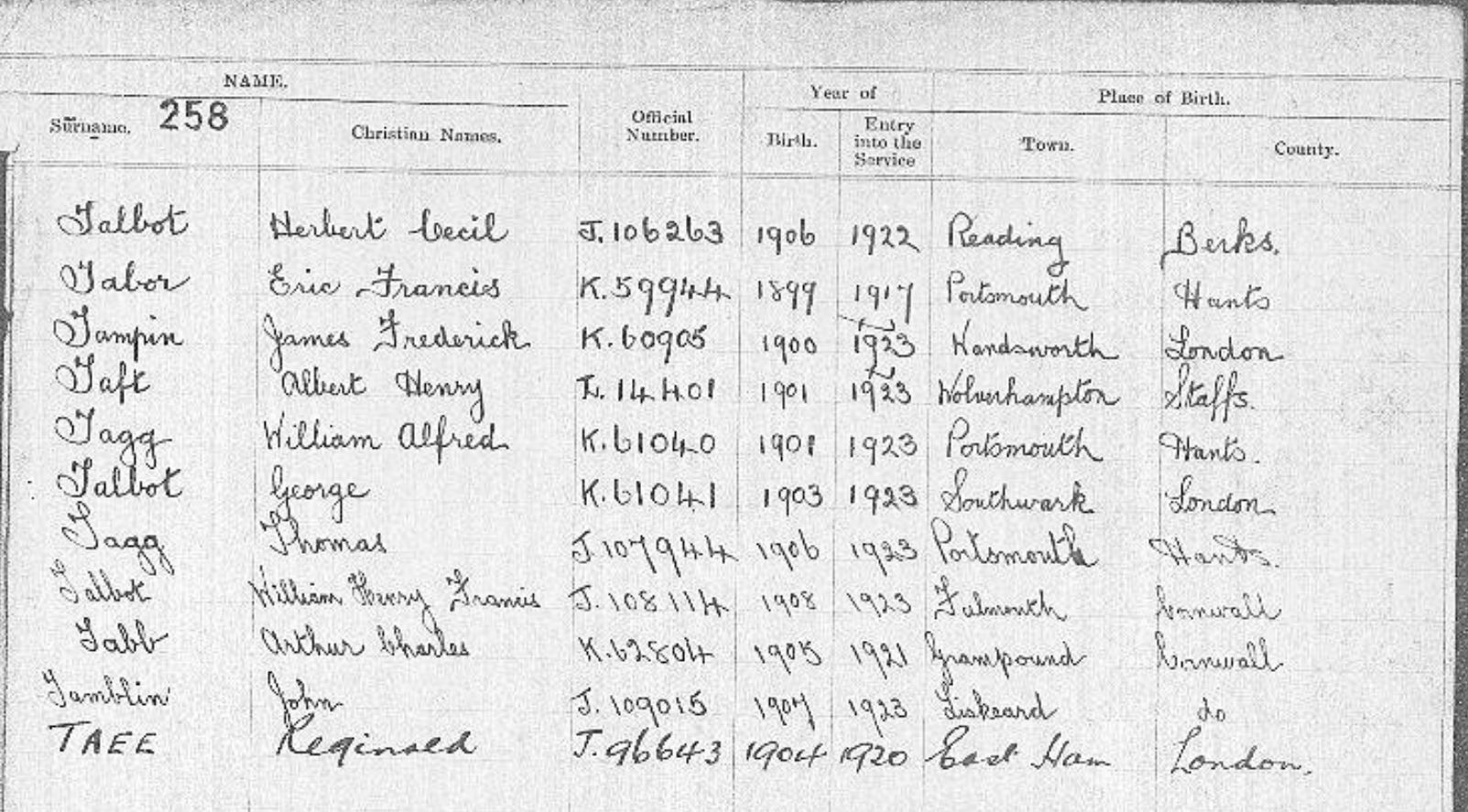 ADM 171/165 Award of Medals, 1946-72
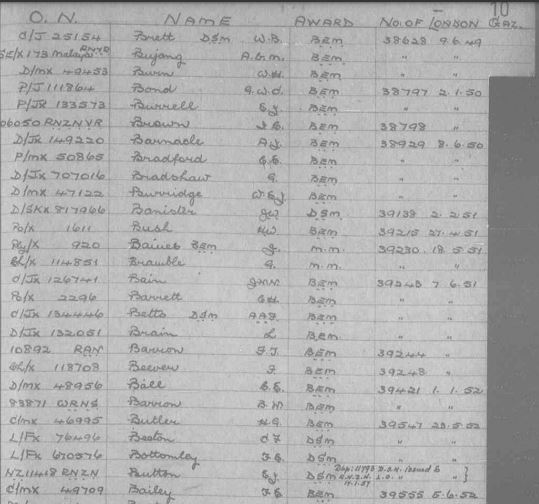 ADM 188/1174 Register of Seaman’s Services
41
Commissioned and Warrant Officers
Naval officers’ service records, 1756-1917 and 1756-1931
Search Royal Naval Officers’ service records on our website (ADM 196) by name for commissioned officers who entered the Royal Navy between 1756 and 1917 or most of the warrant officers who joined the Royal Navy between 1756 and 1931

Records of cadets at the Royal Naval Colleges at Dartmouth and Greenwich, 1876-1968
Among the various records that survive of cadets training to become commissioned officers at the Royal Naval Colleges are the following:
examination results from the Royal Naval College, Greenwich 1876–1880 in ADM 203/21-40
examination results from the Royal Naval College, Greenwich 1907–1957 in ADM 203/41-44
lists of cadets studying at the Royal Naval College, Dartmouth 1931-1942 in ADM 203/104-137
lists of cadets studying at the Royal Naval College, Dartmouth 1946-1968 in ADM 203/151-198
42
Presentation title
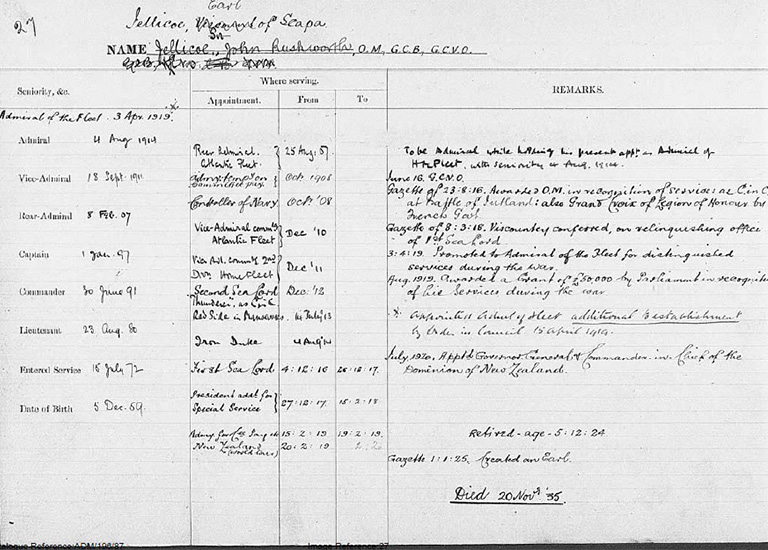 ADM 196/87/27 Service Record for Admiral John Jellicoe
43
Ship’s Records
Ships’ logs from 1799 onwards
The various types of officers’ logs discussed above were, by the mid 19th century, superseded by ships’ logs and these records are held in series ADM 53.
Ships’ captains would inspect the logs weekly and they were then sent to the Admiralty.
Consult the ADM 53 series description for information on what the records contain.
Click on the series reference to search for ships’ logs by ship’s name and date in ADM 53

Medical officers’ journals 1785-1963
Medical officers, sometimes referred to as surgeons, on board ship were required to keep a general journal on the health of the ship’s company.
Click on the series reference to search for surviving medical officers’ journals in ADM 101, a record series which also contains other kinds of Admiralty medical journals. Search by:
name of ship
name of sick or injured person
name of sickness, disease or injury (for example, scurvy, consumption, cough, broken leg)
44
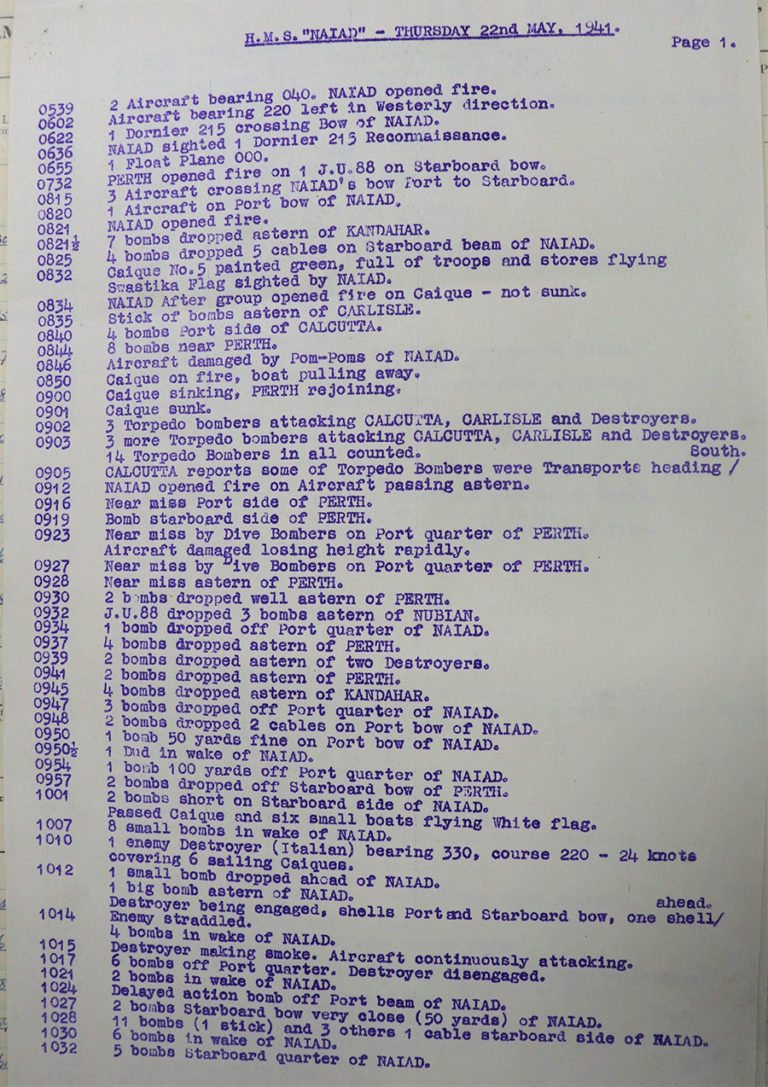 Log Book for HMS Naiad log book, 22 May 1941, during the Battle of Crete
ADM 53/114750
45
Admiralty Registry System in ADM 12
ADM 12 the basics – the indexes and digests volumes in ADM 12 series are extended from 1793 to 1958, these are the key means of reference to the Admiralty and Secretariat correspondences in the following series:-

ADM 1 - Admiralty correspondence (1660-1976)
ADM 2 - Admiralty out-letters (1656-1859)
ADM 3 - Admiralty minutes (1657-1881)
ADM 116 - Admiralty Record Office cases (1852-1965)
ADM 137 - Records used to compile the official history of the First World War
ADM 199 - War History Cases and Papers Second World War
46
ADM 12 indexes and digests arrangement
The index volumes – the alphabetical indexes contain entries by name for:-

Commissioned and Warrant Officers
Ratings
Persons of distinction
Royal Navy ships (in red ink)
Foreign naval and Merchant vessels (in black ink)
Anyone who wrote to the Admiralty
[Speaker Notes: The index volumes – the alphabetical indexes contain entries by name for
 
(Click) Commissioned and Warrant Officers
(Click) Ratings
(Click) Persons of distinction
(Click) Royal Navy ships (in red ink)
(Click) Foreign naval and Merchant vessels (in black ink)
(Click) Anyone who wrote to the Admiralty]
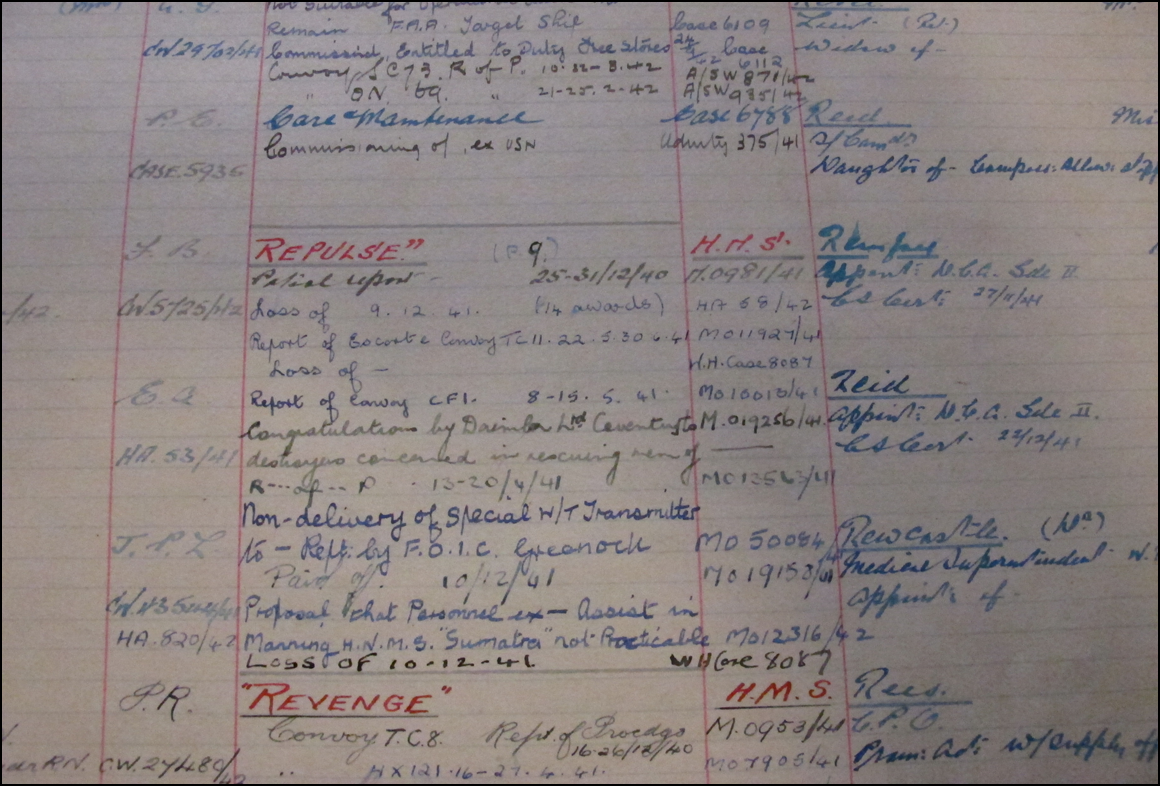 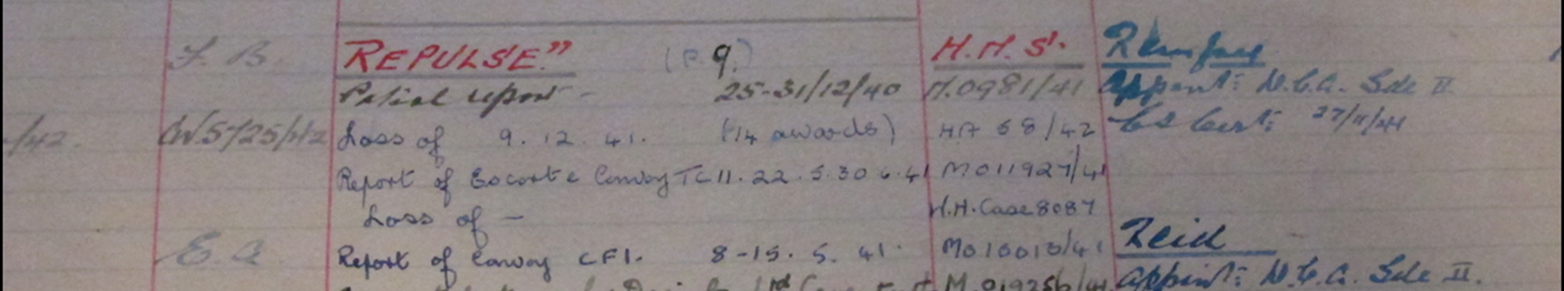 ADM 12/1757
[Speaker Notes: (Click) Once we have ordered appropriate ADM 12 index volum for Repulse, 

(Click) We found reference relating to Awards in this case Admiralty code ‘HA68/42’]
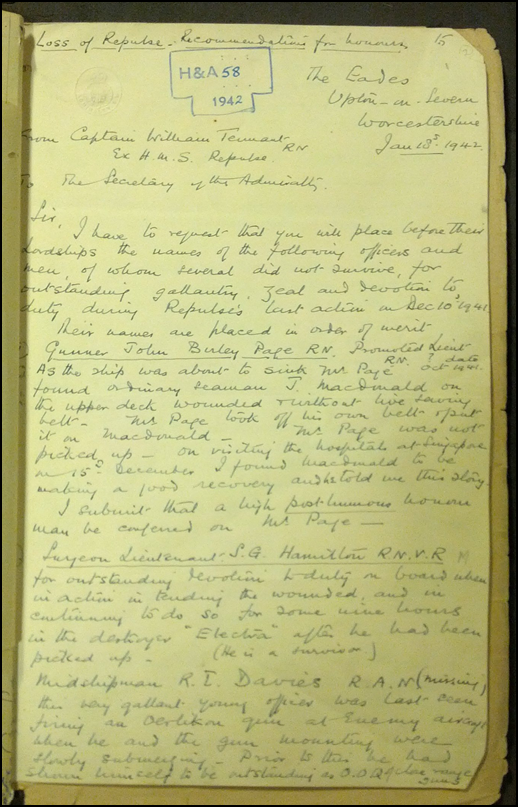 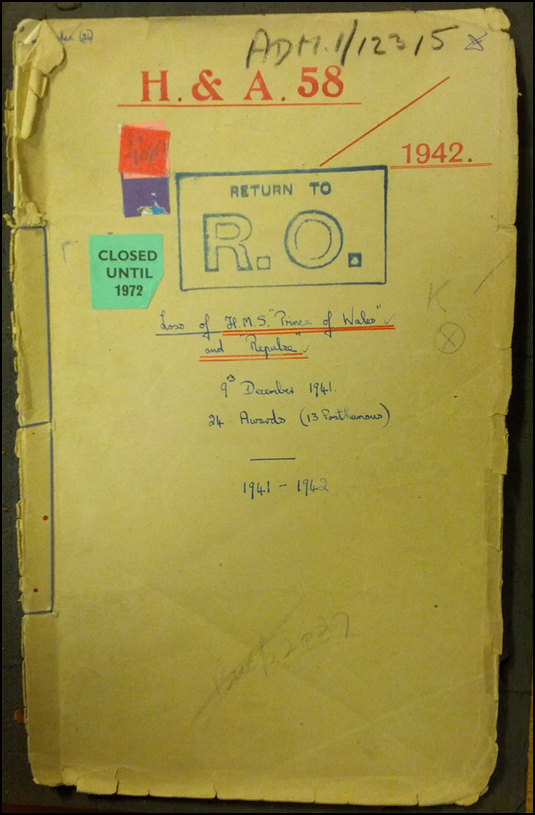 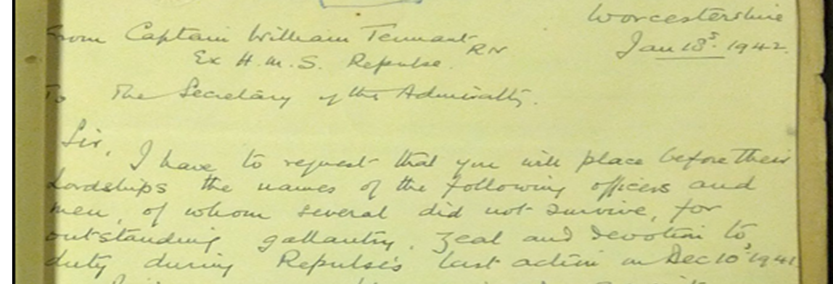 [Speaker Notes: Here is the ADM 1/12315, as can be seen on the right image it’s show letter of recomendation by Captain William Tennant of the Repulse to

(Click) ‘the names of the following officers and men, of whom several did not survive, for outstanding gallantry, zeal and devotion to duty during Repulse’s last action on December 10, 1941’]
Records of the Royal Air Force
50
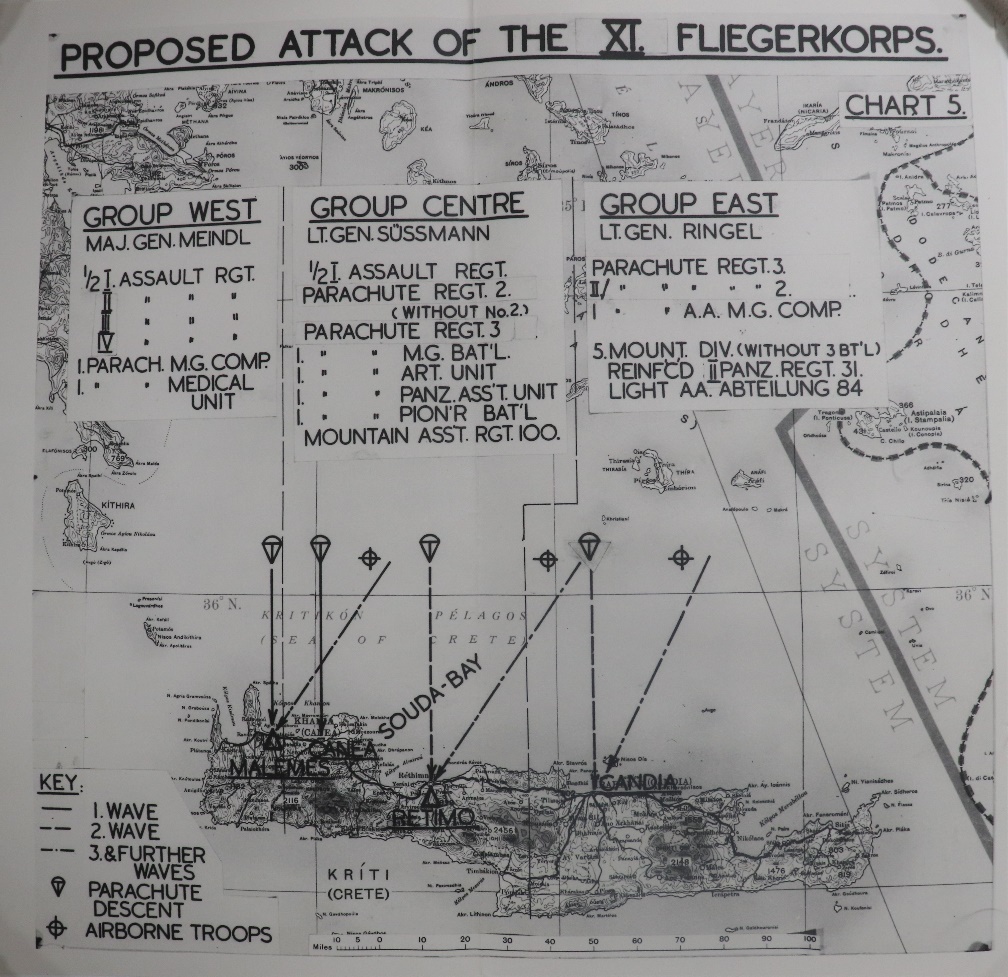 Personnel Records
Records mostly date from before 1939. They cover service histories of  officers and other ranks, and medals. There are some Second World War casualty reports as well. 


Operational Records
There are many kinds of operational records, especially in wartime. The records cover single aircraft sorties up to large-scale campaigns
Catalogue searching will often find sources but it helps to follow the structure of the RAF in wartime. All the operational records fit somewhere into a hierarchy. 
Operations Records Books (ORBs) a key resource, covering 1911-1963
AIR 23/6125 German attack on Crete, 1941
51
Service record for Albert Ball (killed in action May 1917)
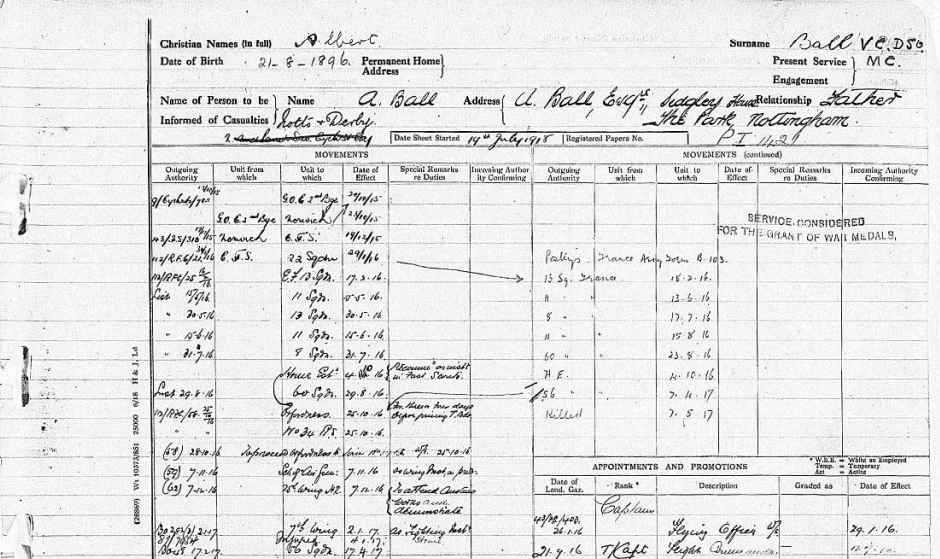 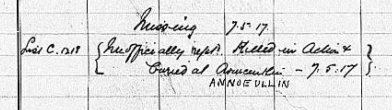 Sample RAF operational organisation, 1939-45
53
616 Squadron  August 1941 (Bader’s last sortie)AIR 27/2126/35
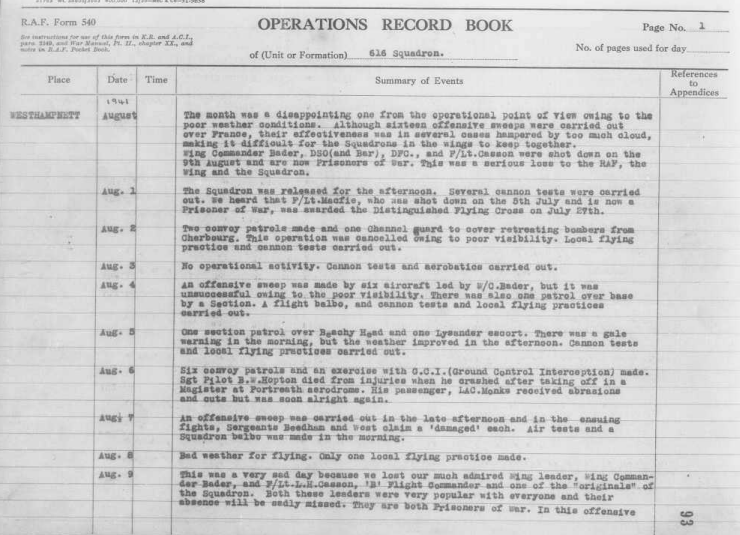 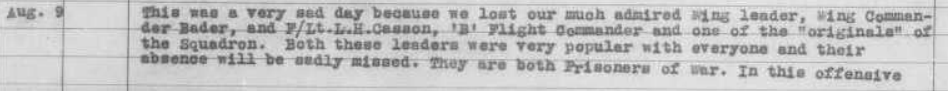 Thank you
Will Butler
The National Archives
Kew, Richmond
TW9 4DU